Урок русского языка 
6 класс
Морфемика
Урок разработан
учителем русского языка и литературы 
МКОУ Заволжского лицея 
Голубевой Еленой Альбертовной
[Speaker Notes: Урок проводится в соответствии с технологией деятельностного метода]
,
,
,
,
3  100    1
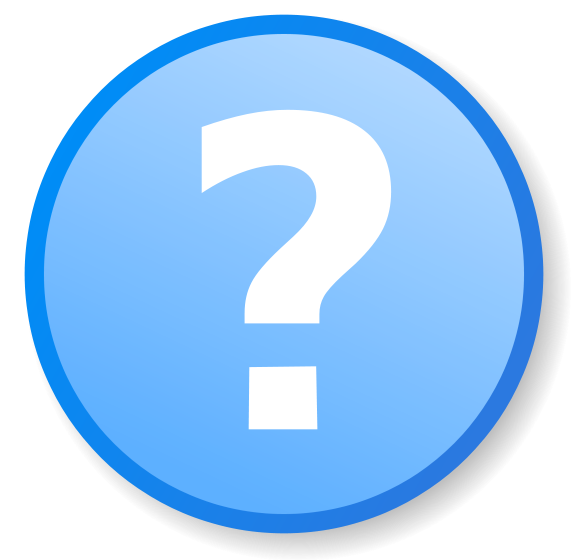 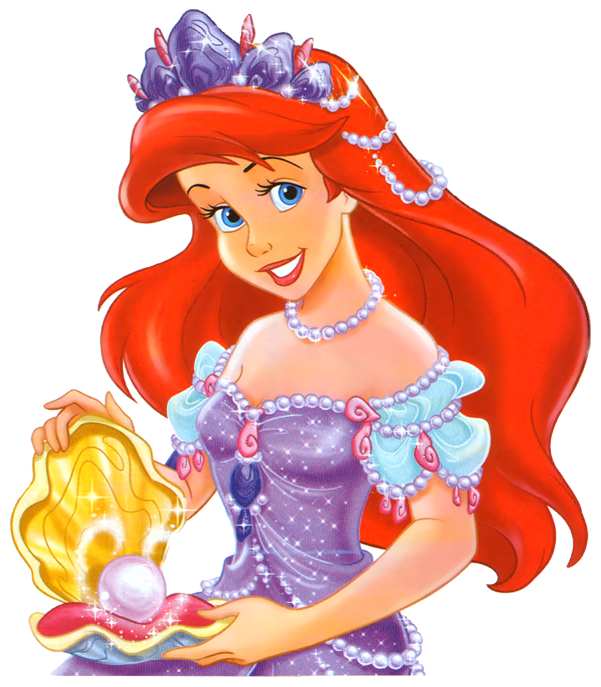 Правописание 
Чередующихся гласных
В корне
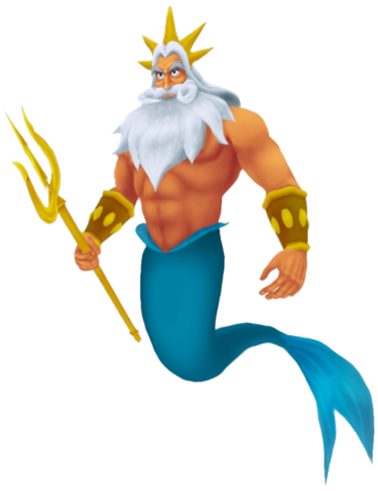 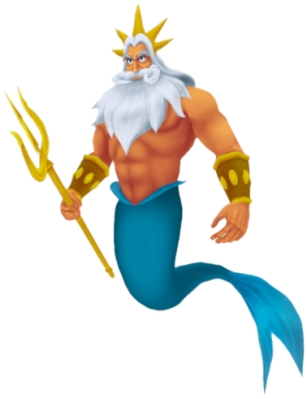 Вспомним правила
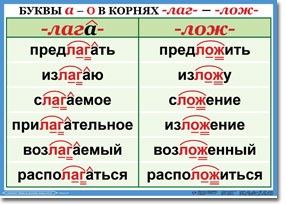 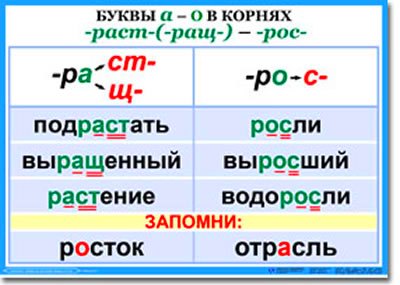 зарОсли, вырОсли разрОслись
располАгаетсяполОжение, прилОжить
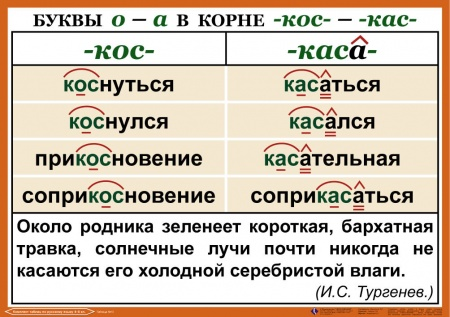 кАсается прикОснулся
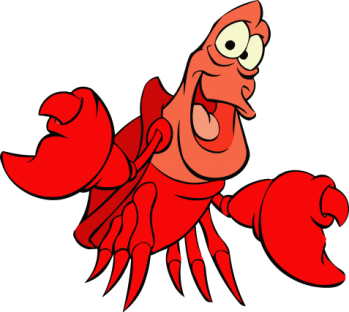 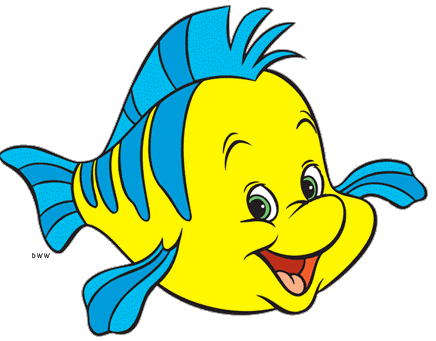 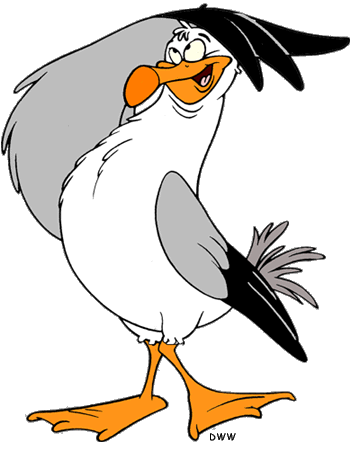 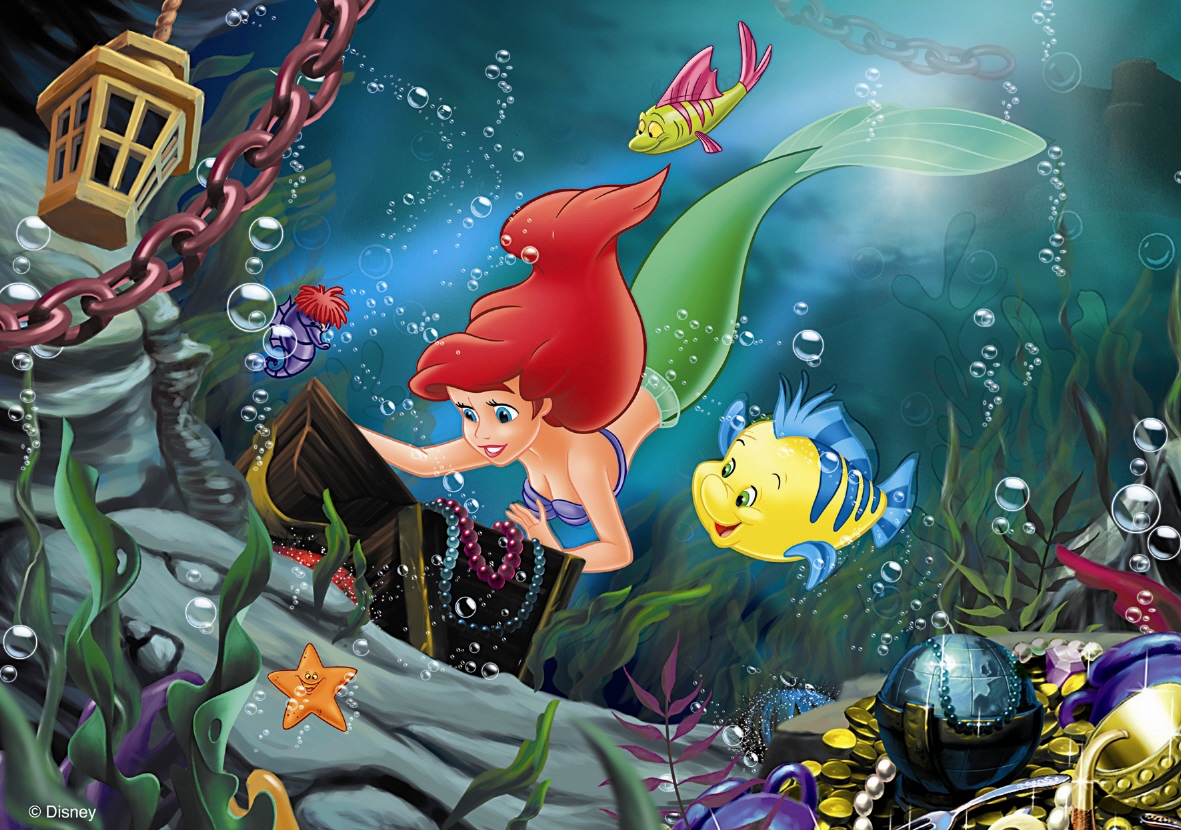 Подводное царство
Дорогой друг!
Приглашаю тебя в подводное царство могущественного Тритона. Его дочери, прекрасной русалке Ариэль,  нужна твоя помощь. Она собирает жемчужины, чтобы выкупить морскую чайку Чарльстон у коварной Урсулы. Каждый правильный ответ принесет тебе жемчужину.
В случае затруднения ты можешь обратиться к крабу Себастьяну или рыбке Фландеру. 
  Для перехода на следующий слайд дважды нажми на раковину            , а затем – на управляющую кнопку - далее

Желаю тебе успехов!
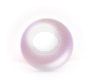 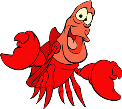 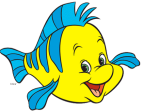 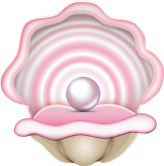 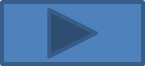 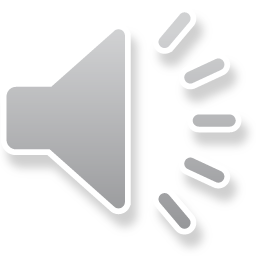 [Speaker Notes: Самостоятельная работа с тренажером при условии обучения 1 ученик -1 компьютер (или на интерактивной доске для всех)]
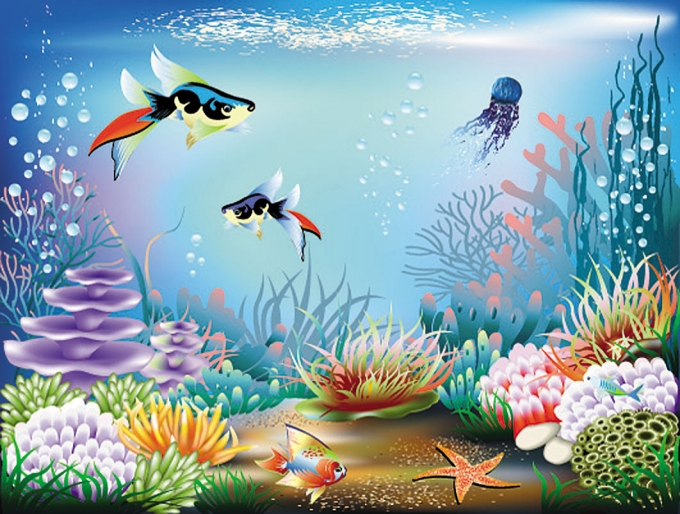 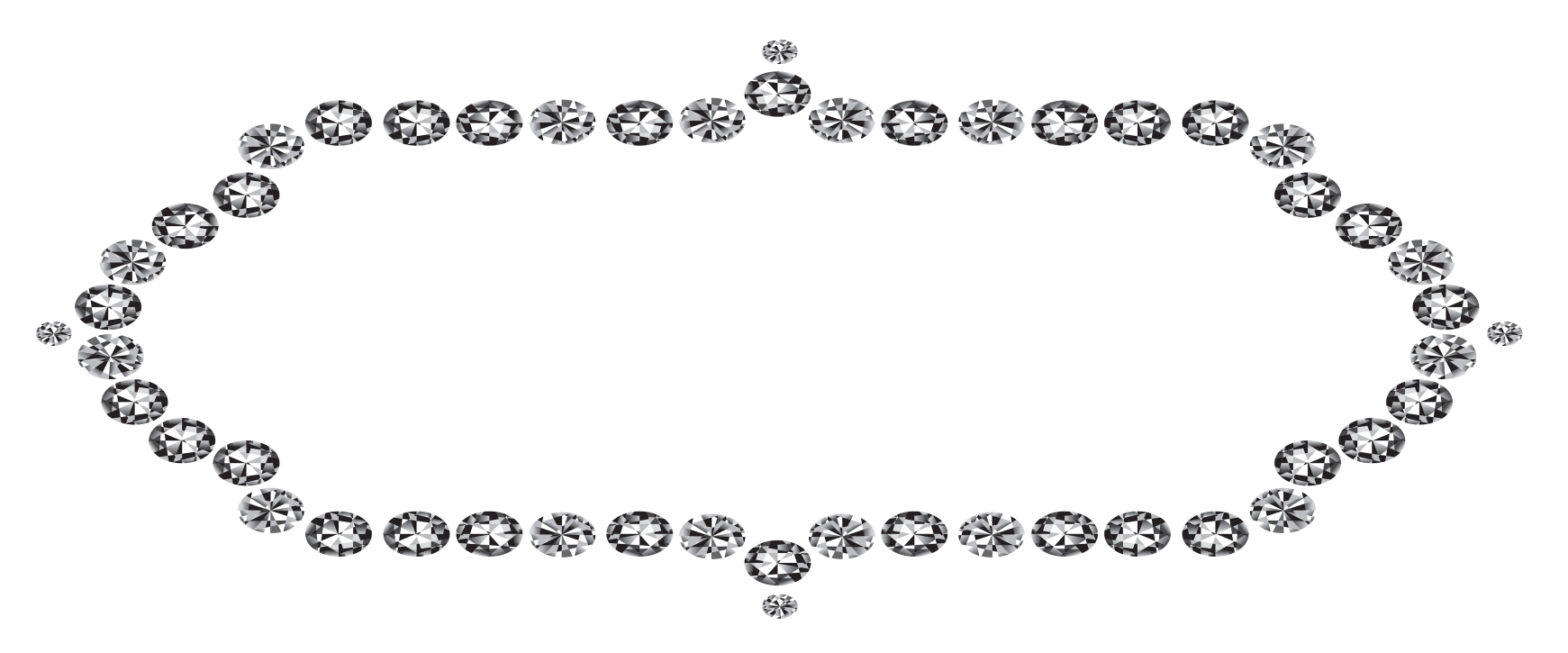 выл    жить
О
А
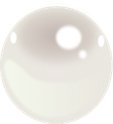 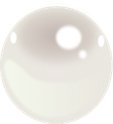 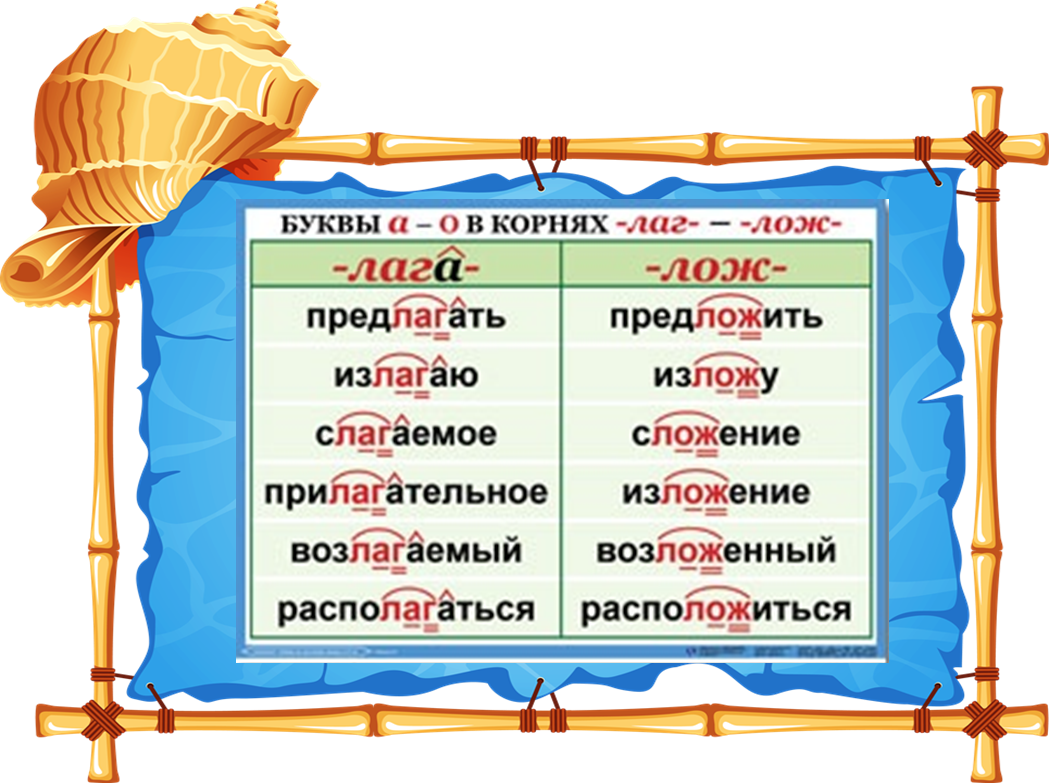 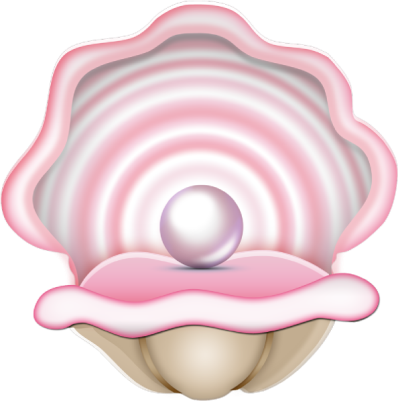 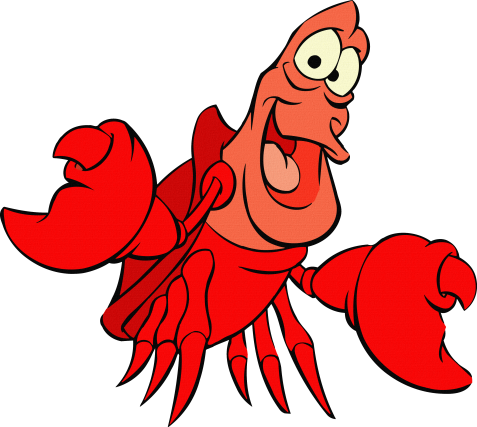 [Speaker Notes: Чтобы открыть правило, нажми на КРАБА.  Для перехода на следующий слайд нажми на ЖЕМЧУЖИНУ, а  затем на управляющую кнопку.]
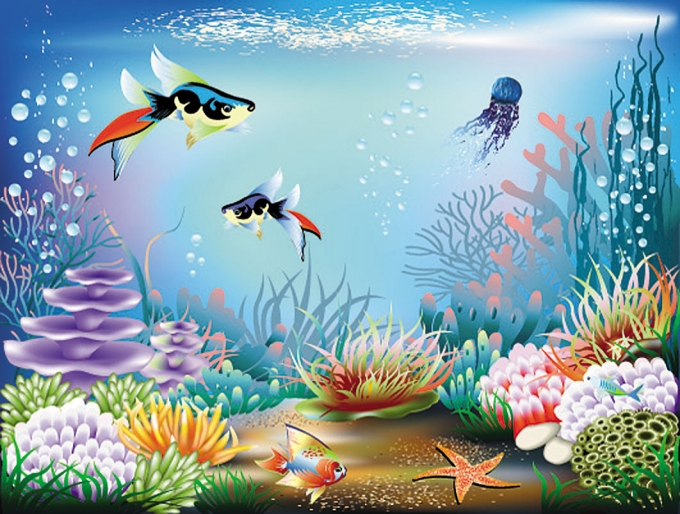 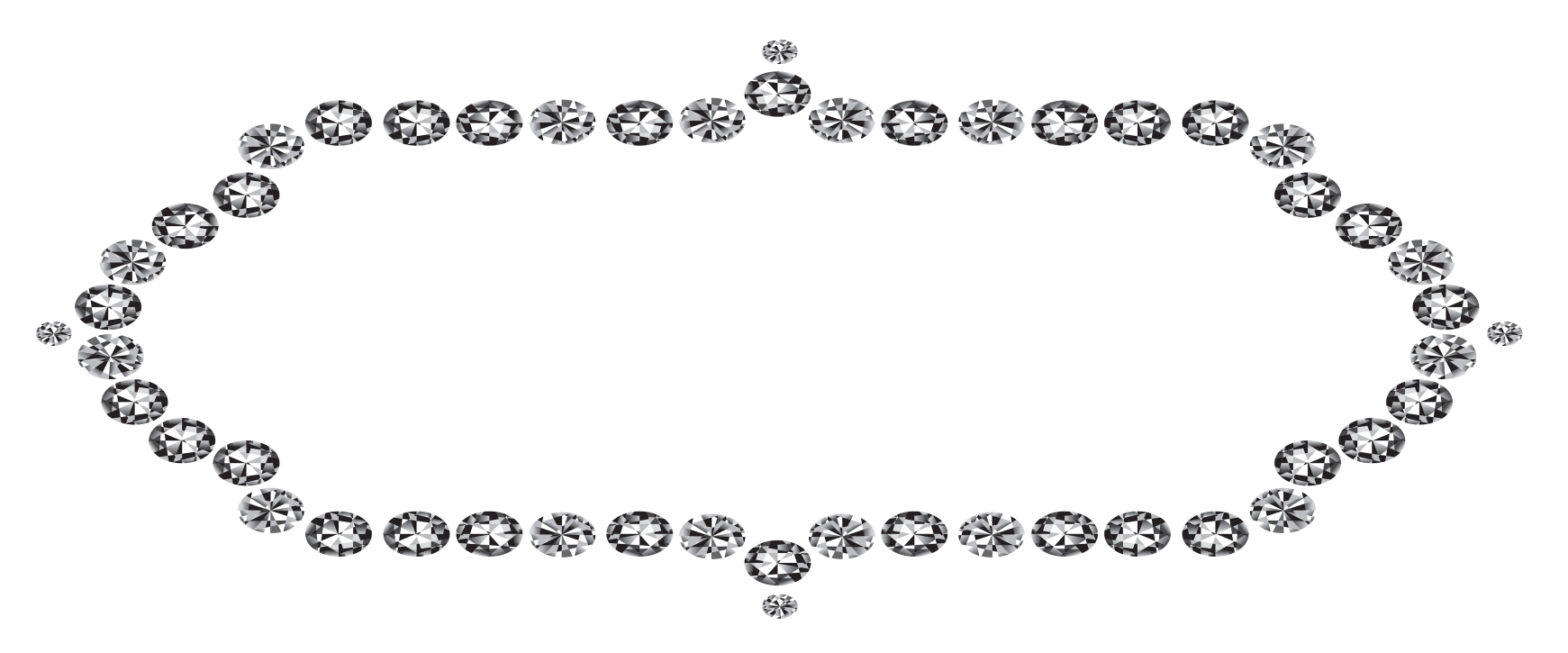 выр    сли
О
А
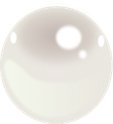 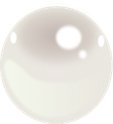 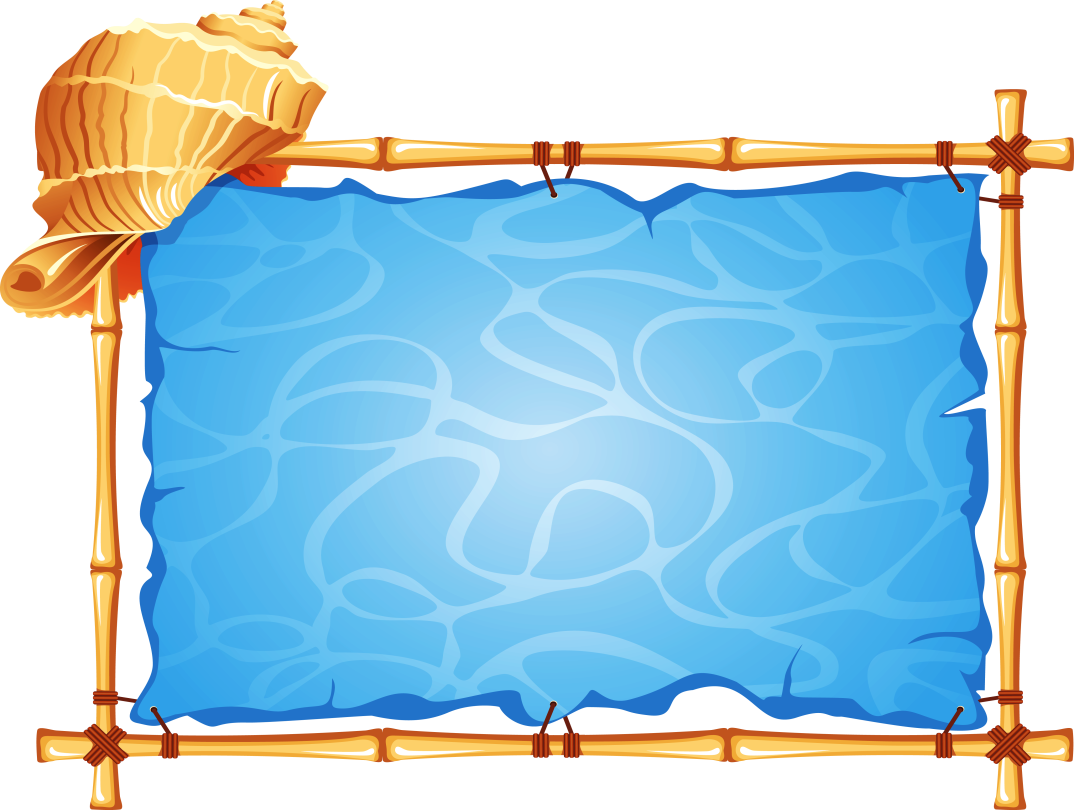 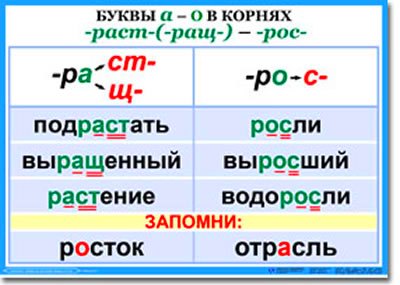 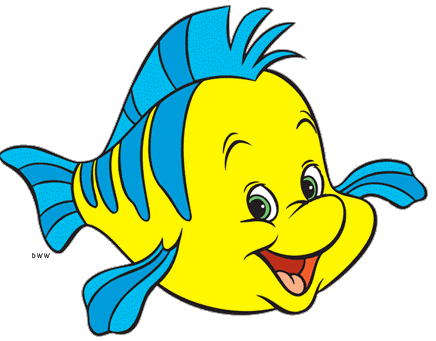 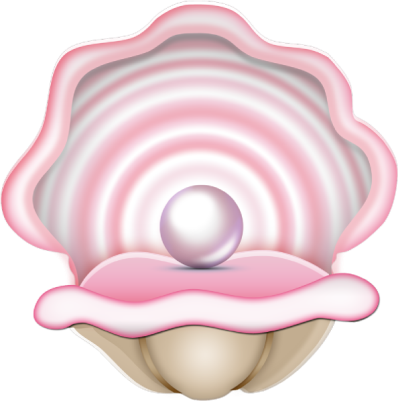 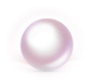 [Speaker Notes: Чтобы открыть правило, нажми на РЫБКУ.  Для перехода на следующий слайд дважды нажми на ЖЕМЧУЖИНУ, а затем на управляющую кнопку.]
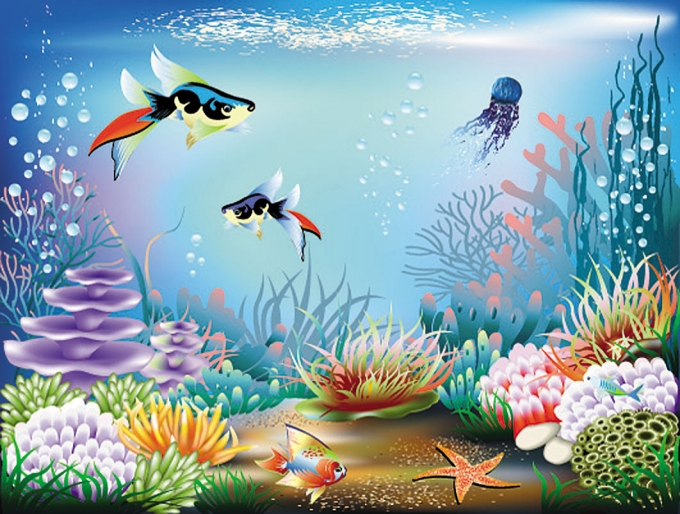 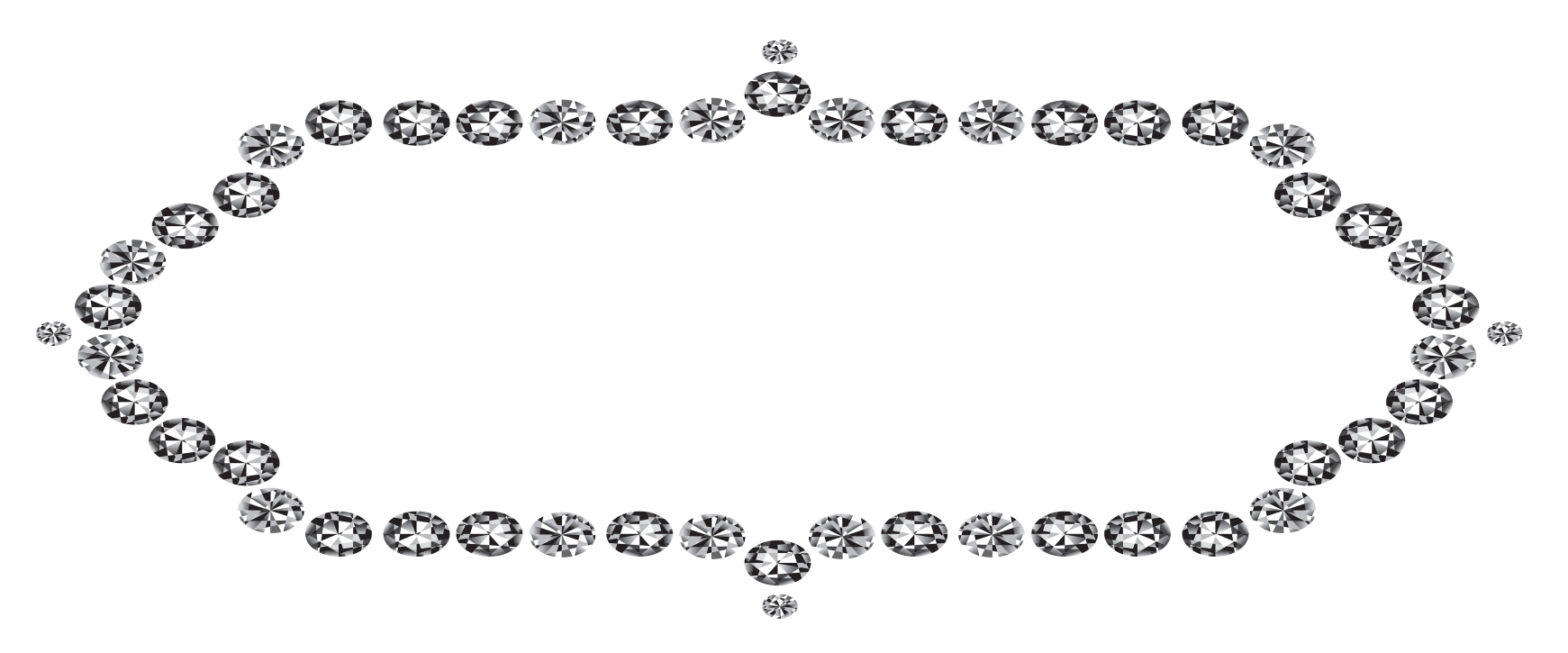 прик    снусь
О
А
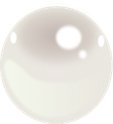 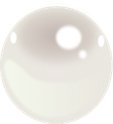 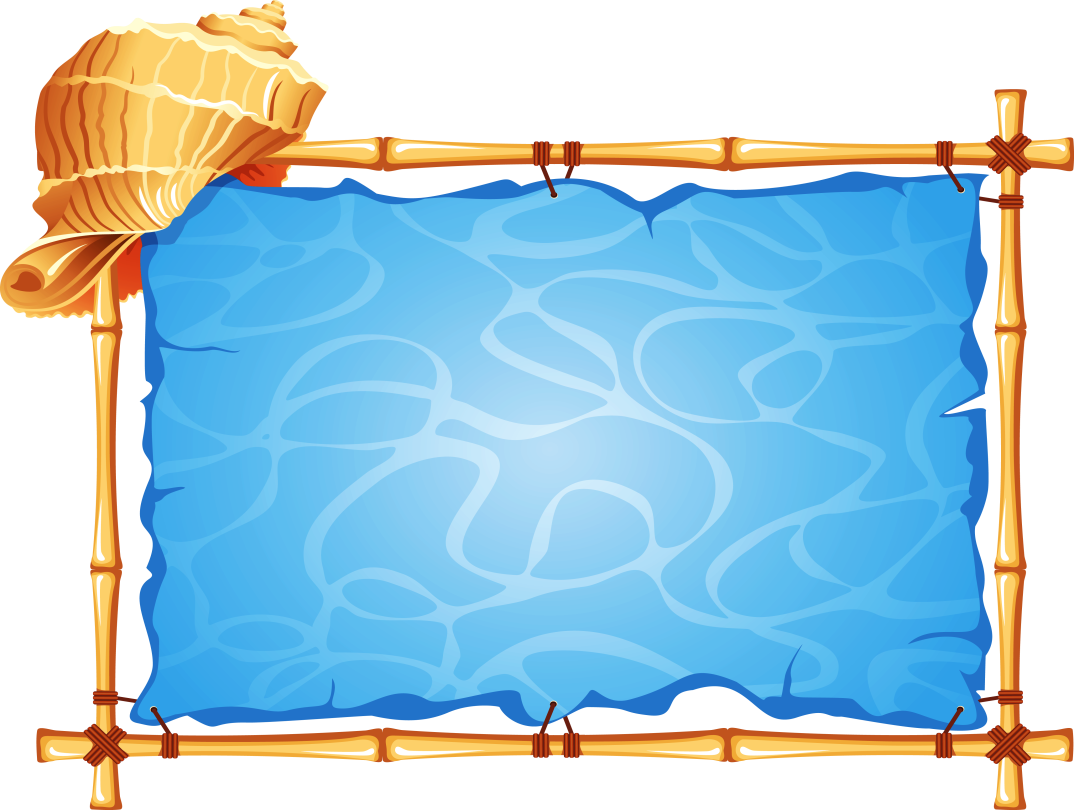 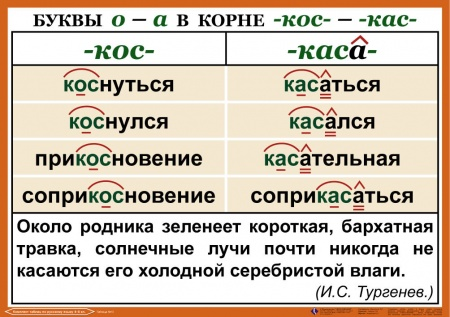 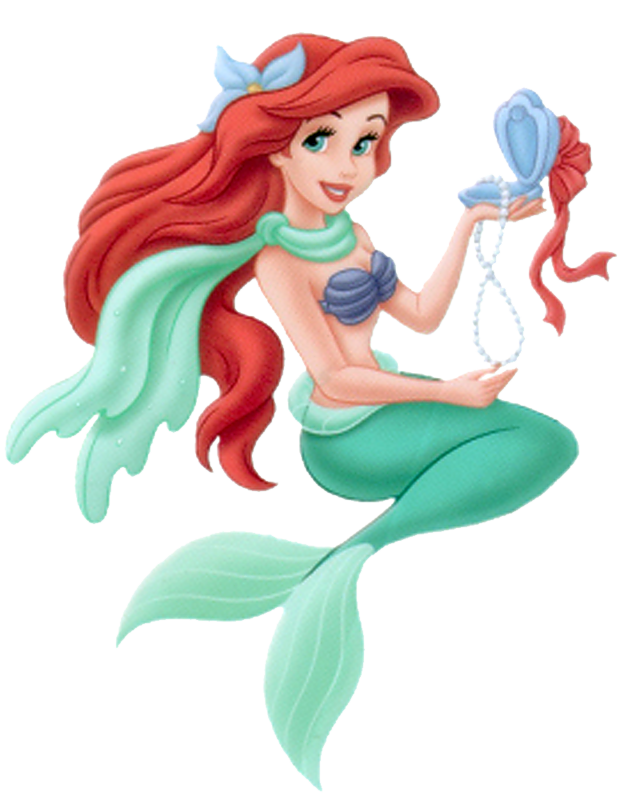 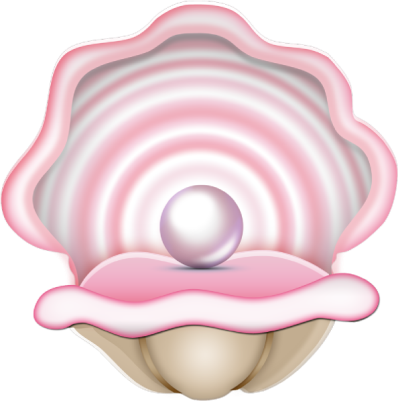 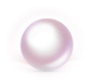 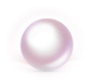 [Speaker Notes: Чтобы открыть правило, нажми на РУСАЛКУ.  Для перехода на следующий слайд дважды нажми на ЖЕМЧУЖИНУ, а затем на управляющую кнопку.]
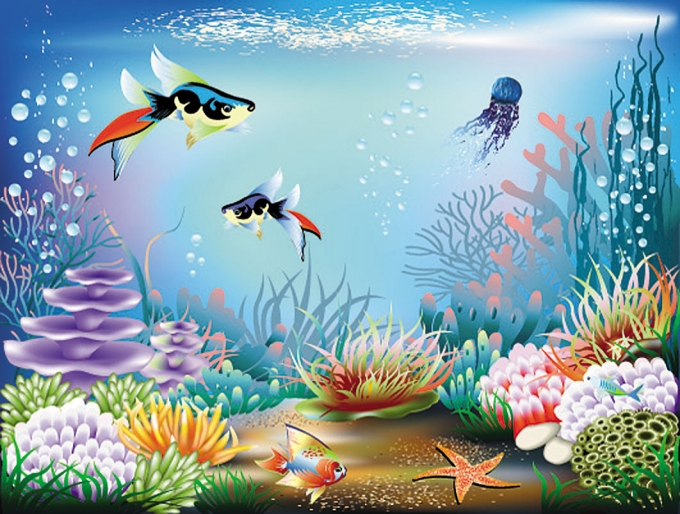 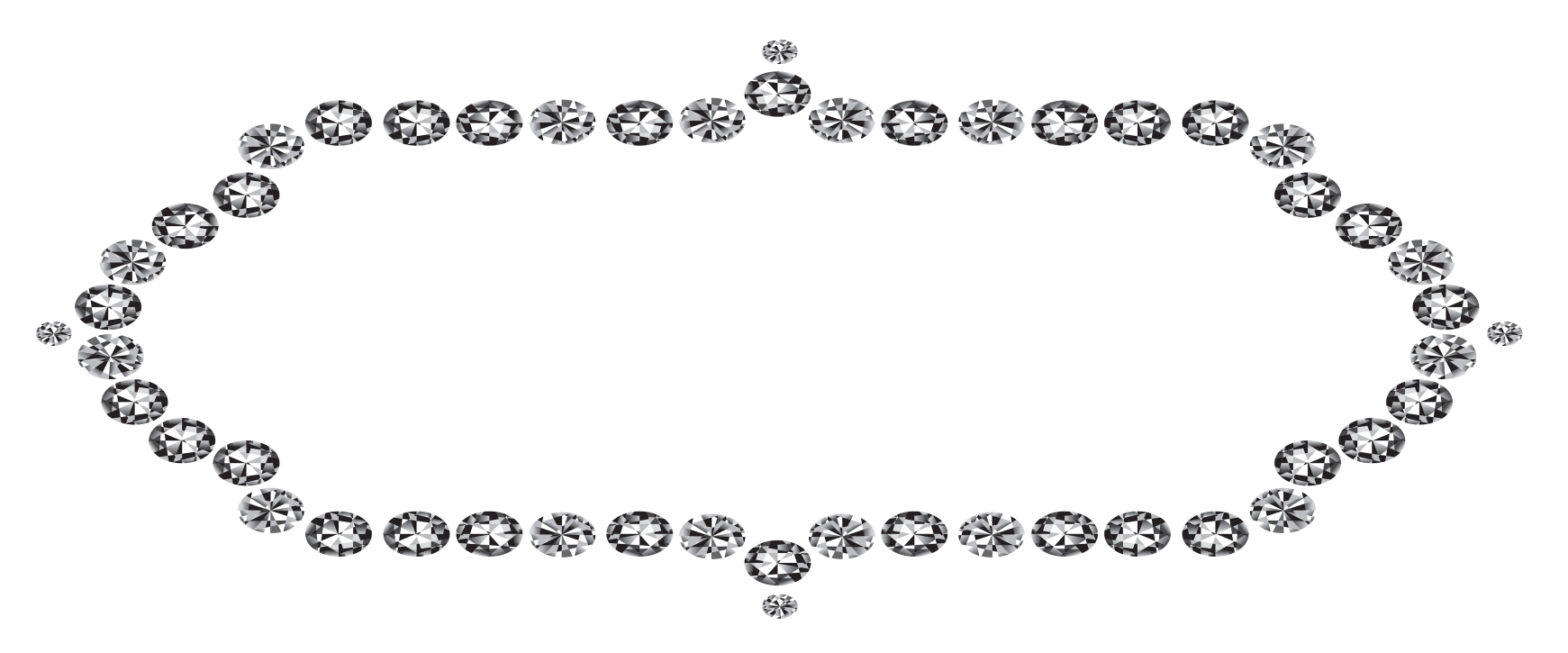 прик    саюсь
О
А
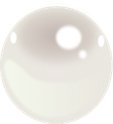 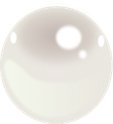 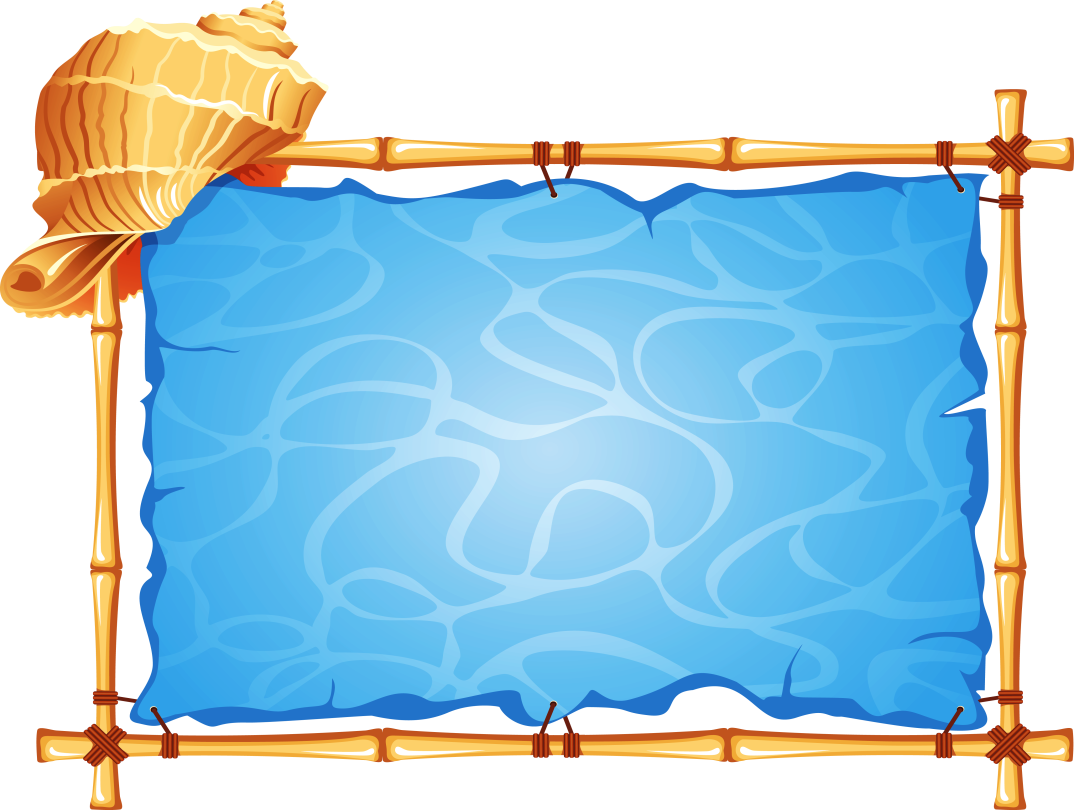 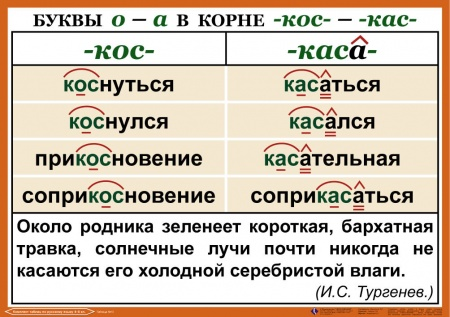 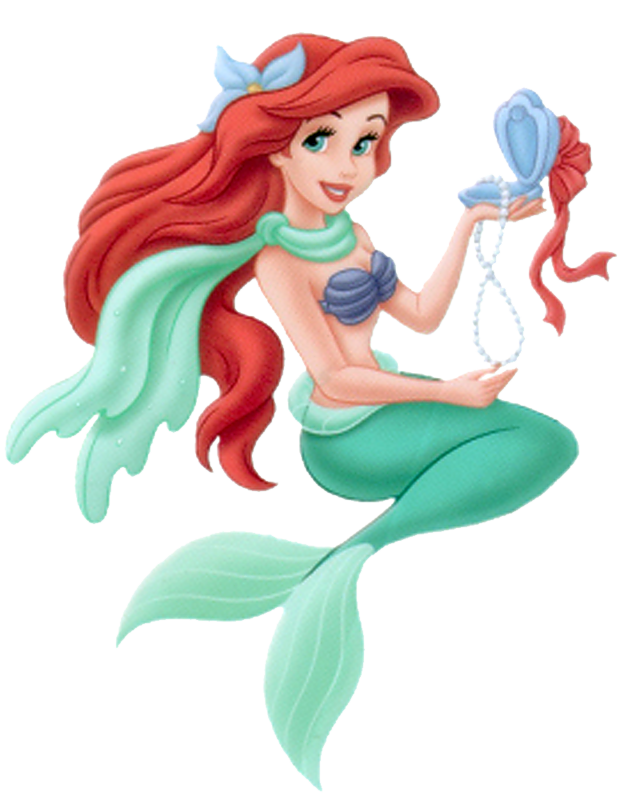 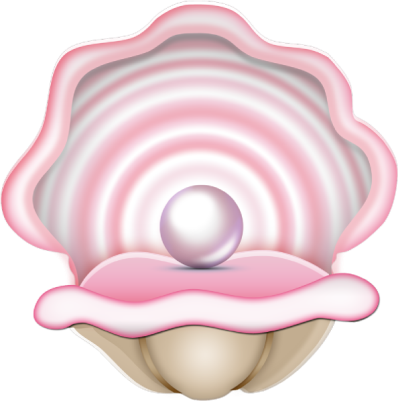 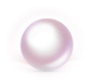 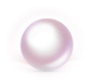 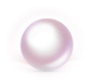 [Speaker Notes: Чтобы открыть правило, нажми на РУСАЛКУ.  Для перехода на следующий слайд дважды нажми на ЖЕМЧУЖИНУ, а затем на управляющую кнопку.]
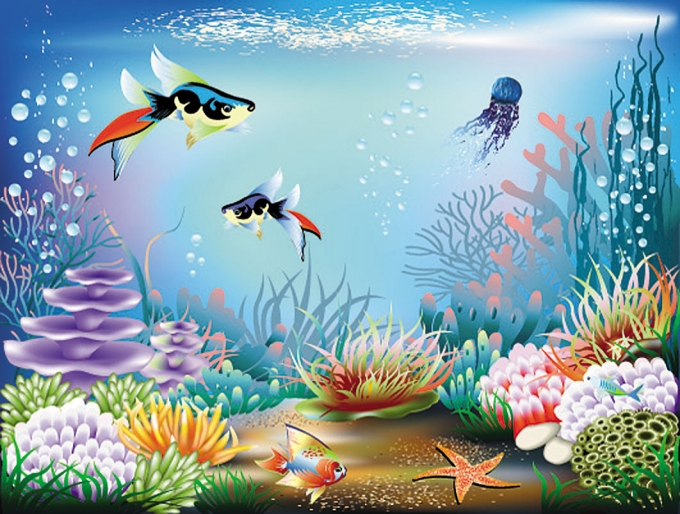 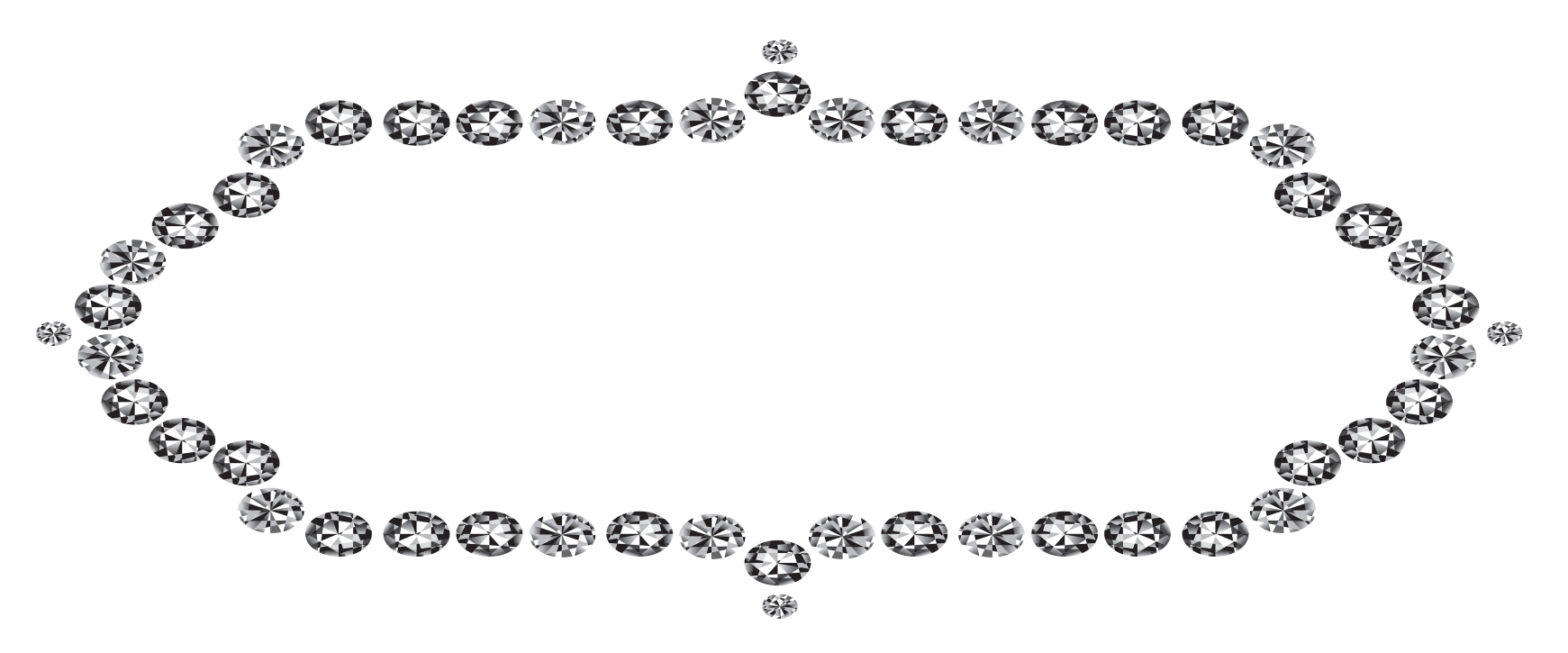 прил    гать
О
А
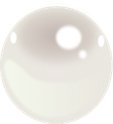 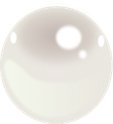 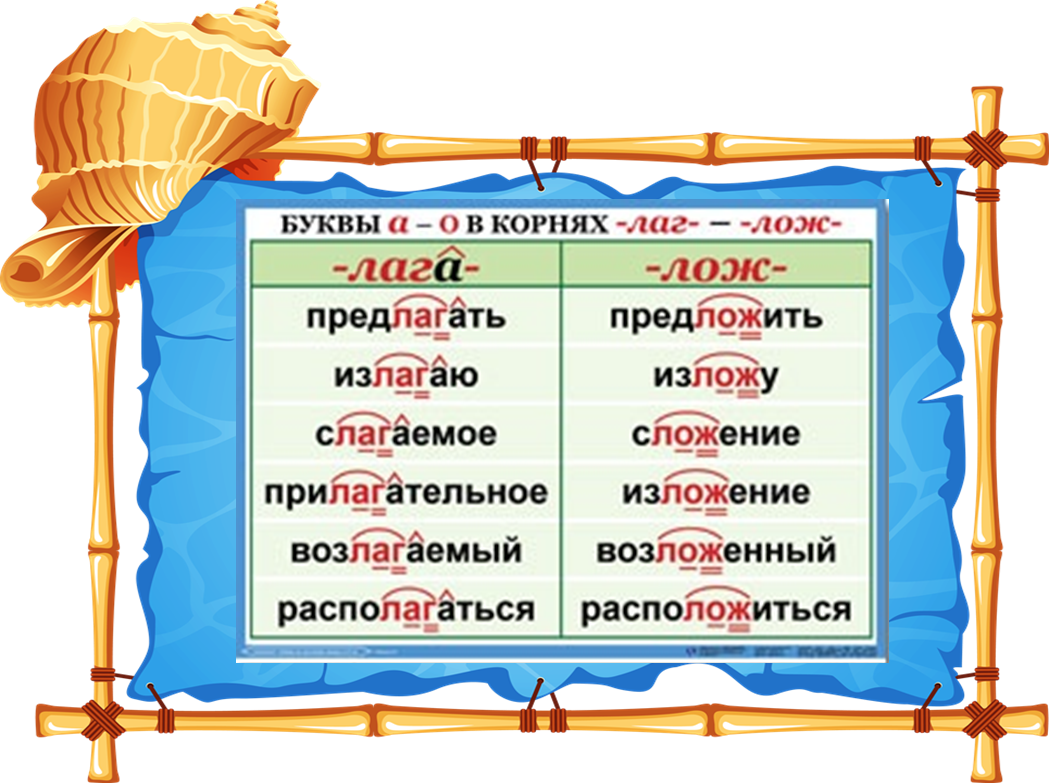 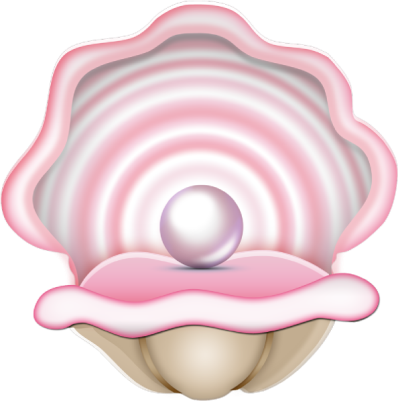 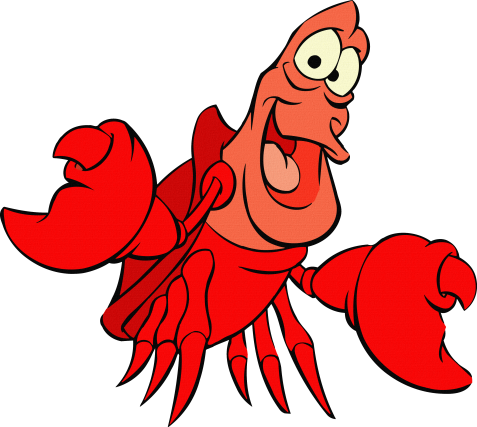 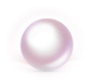 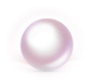 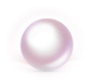 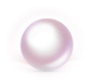 [Speaker Notes: Чтобы открыть правило, нажми на КРАБА.  Для перехода на следующий слайд дважды нажми на ЖЕМЧУЖИНУ, а затем на управляющую кнопку.]
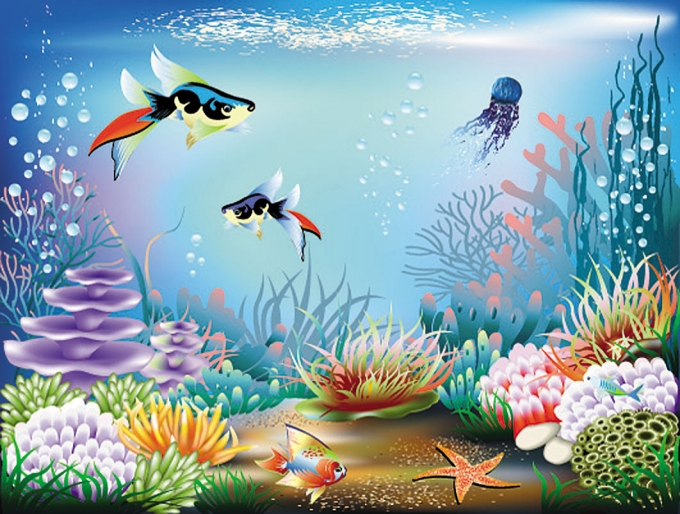 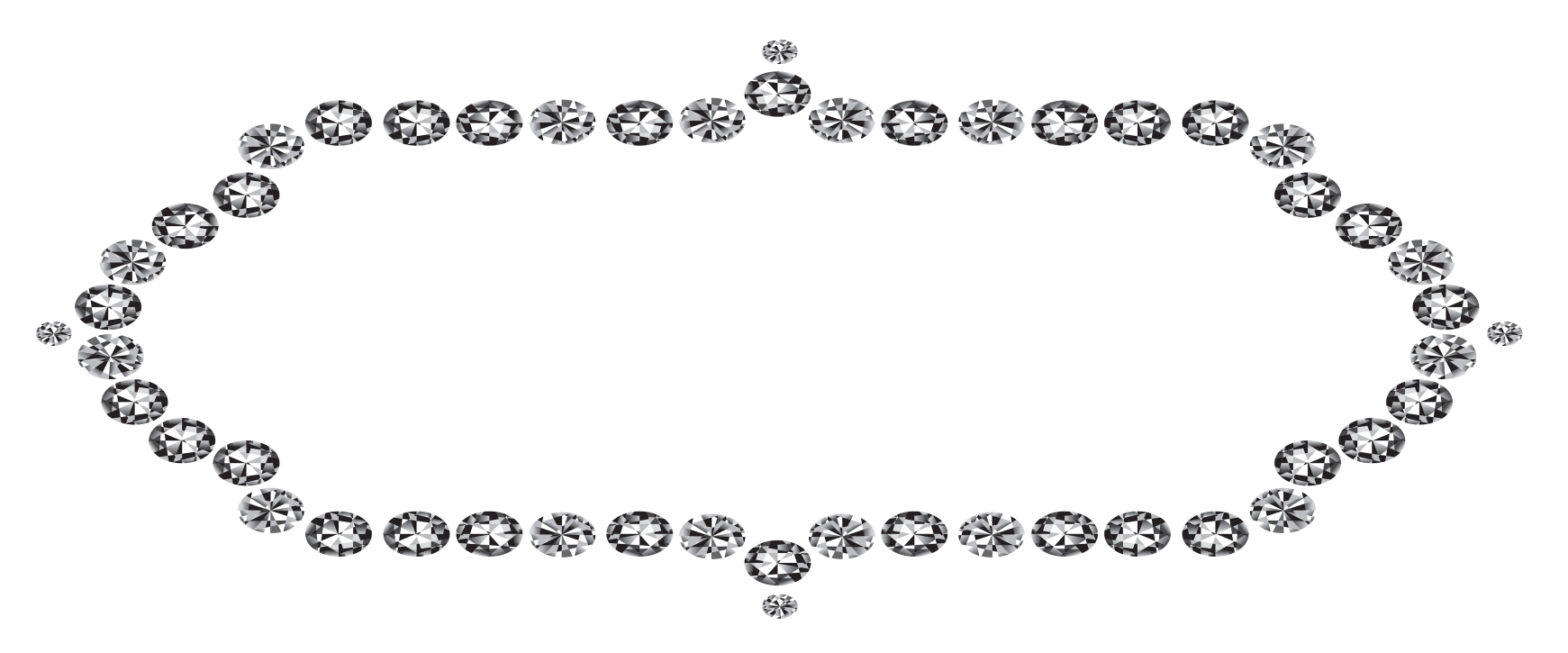 прир    стает
О
А
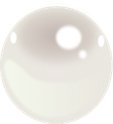 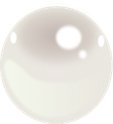 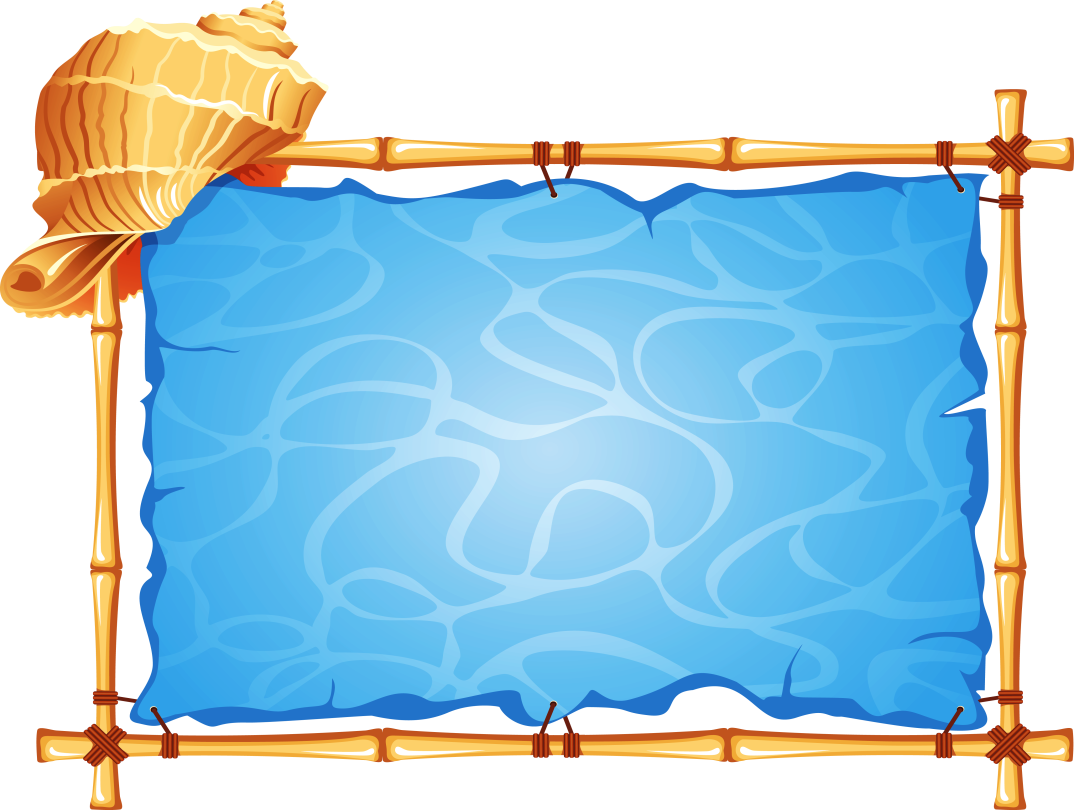 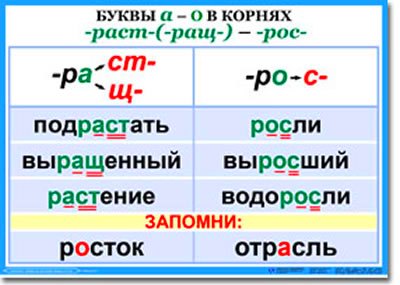 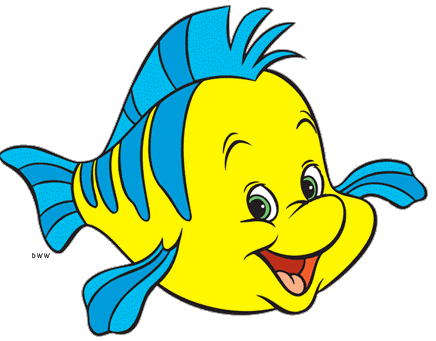 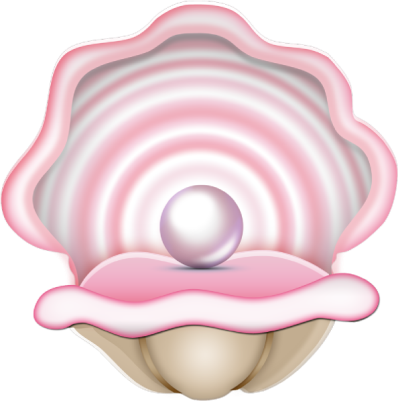 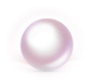 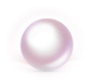 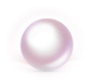 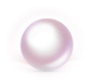 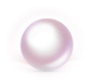 [Speaker Notes: Чтобы открыть правило, нажми на РЫБКУ.  Для перехода на следующий слайд дважды нажми на ЖЕМЧУЖИНУ, а затем на управляющую кнопку.]
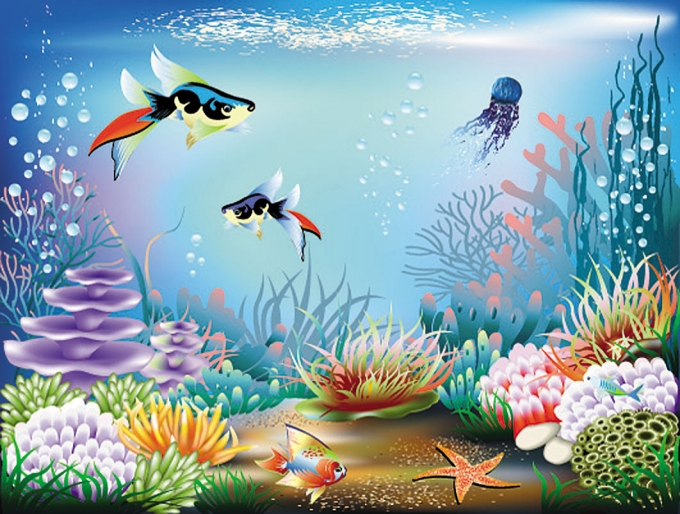 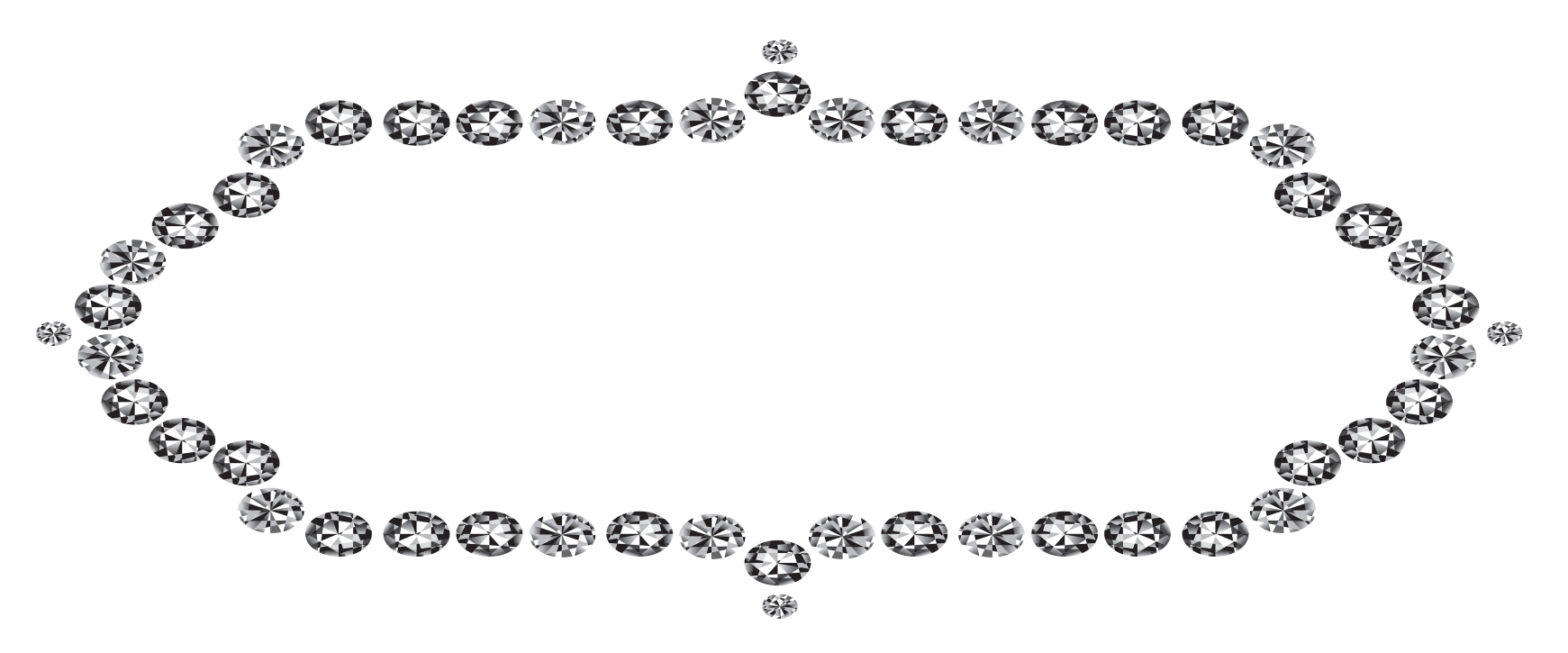 зал    жили
О
А
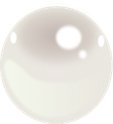 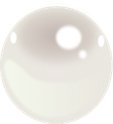 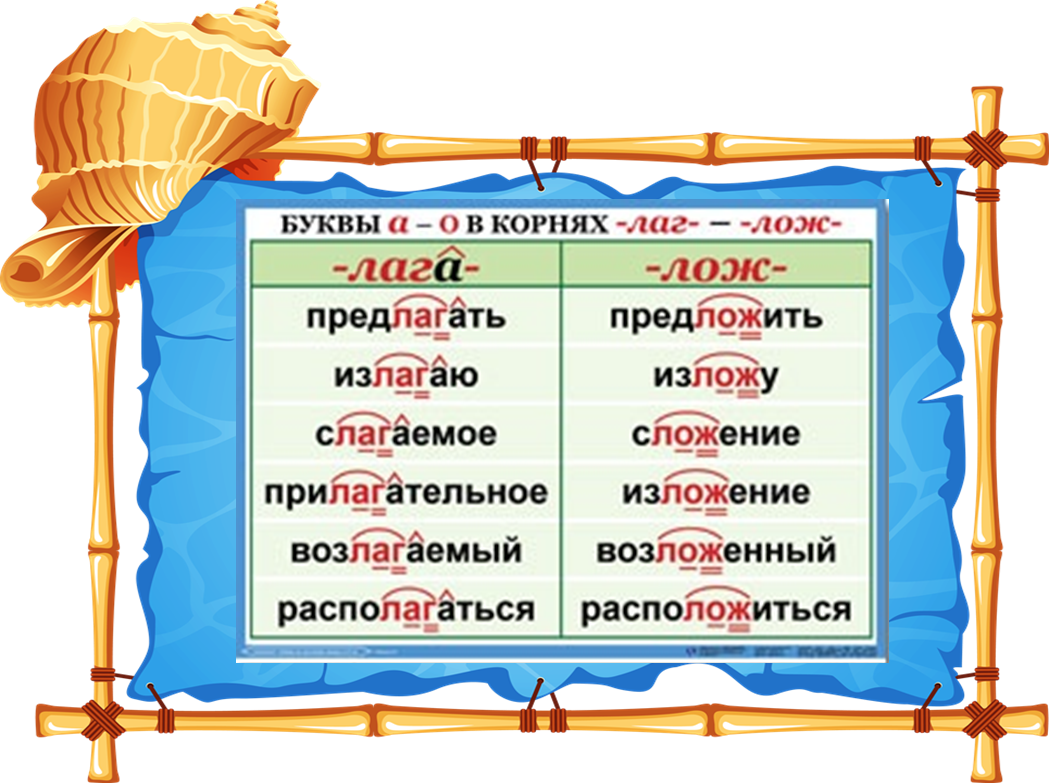 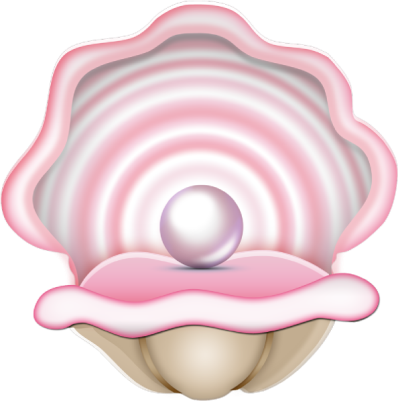 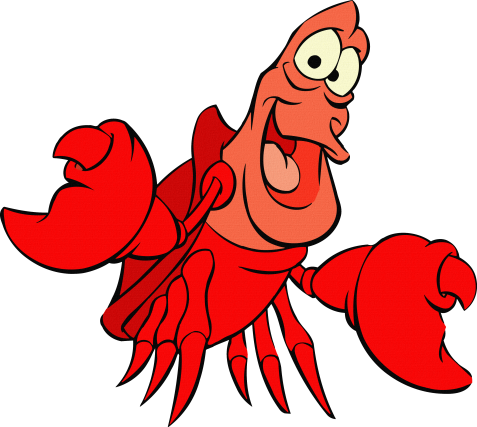 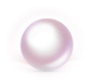 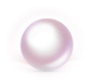 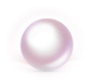 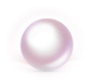 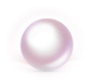 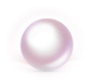 [Speaker Notes: Чтобы открыть правило, нажми на КРАБА.  Для перехода на следующий слайд нажми на ЖЕМЧУЖИНУ.]
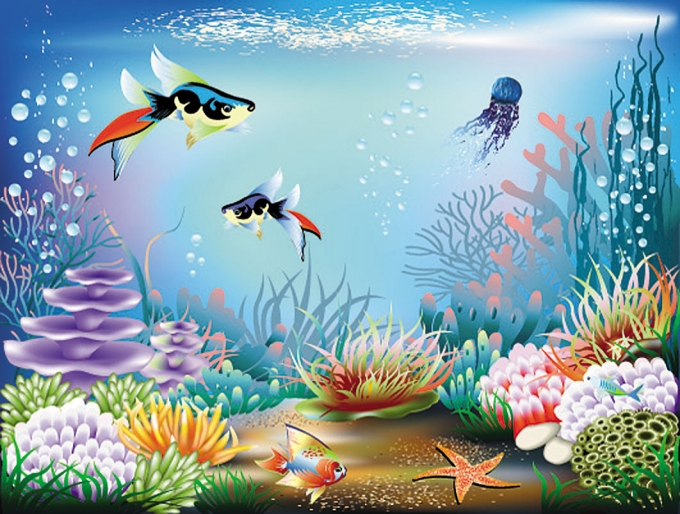 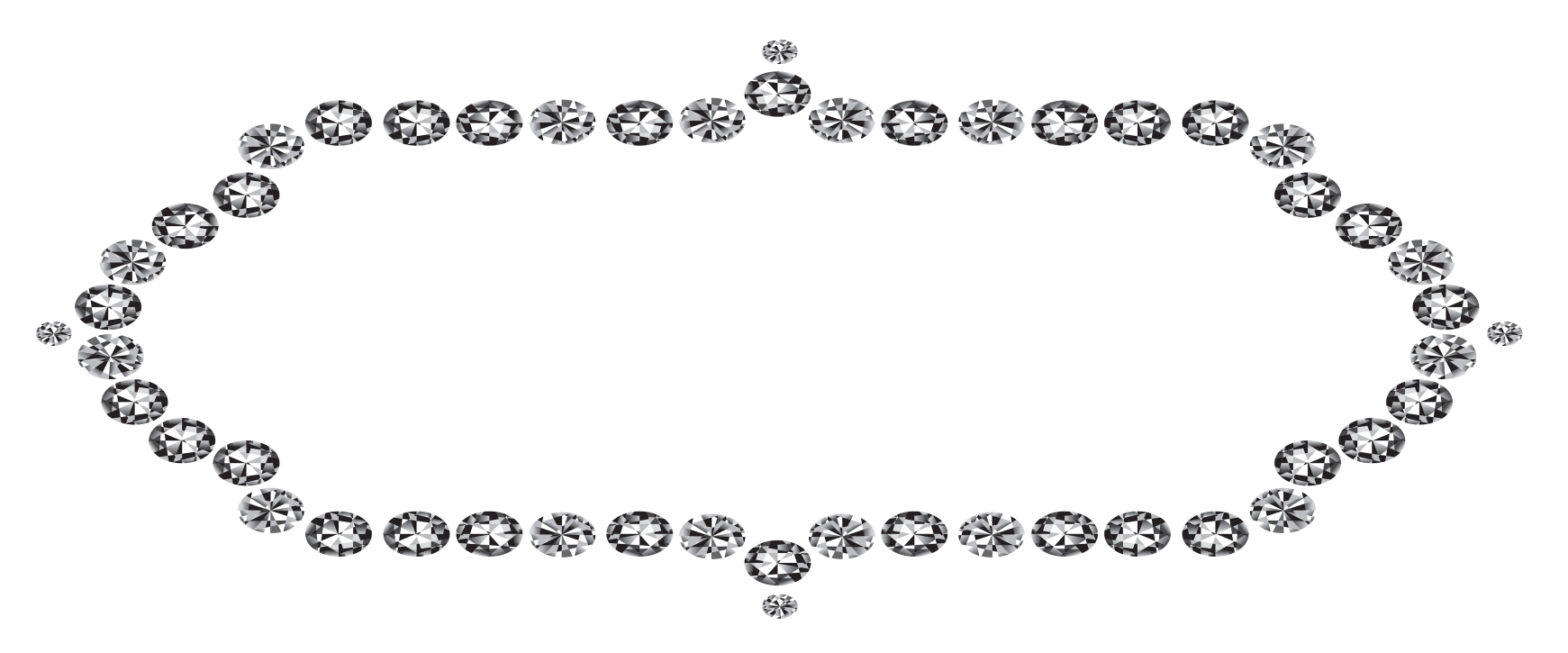 к    сается
О
А
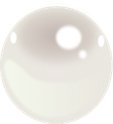 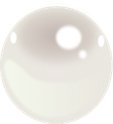 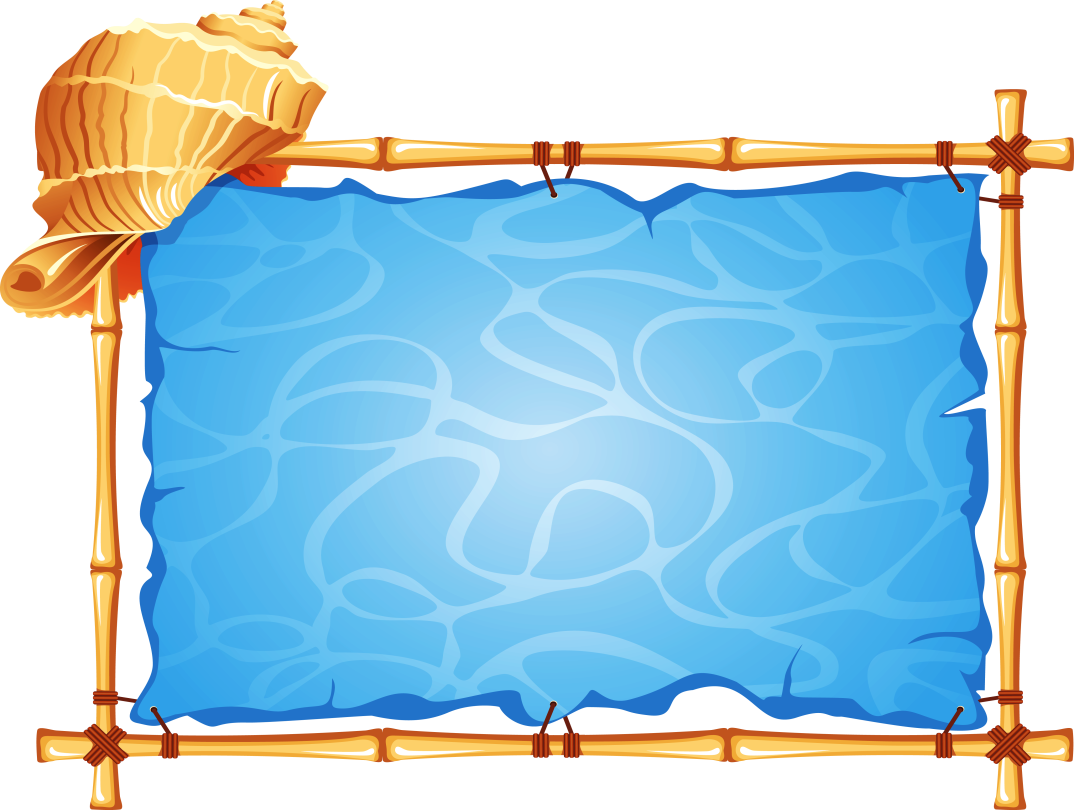 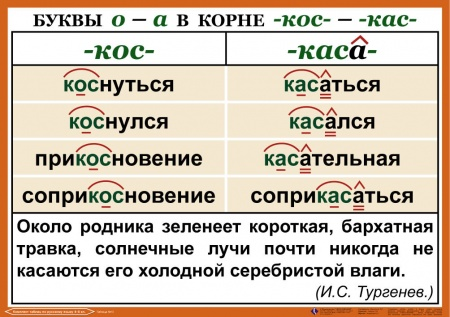 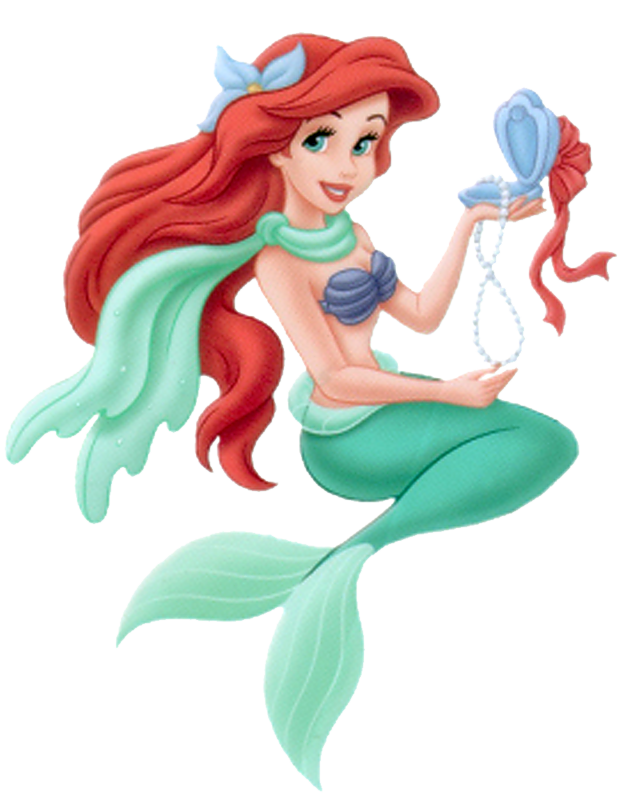 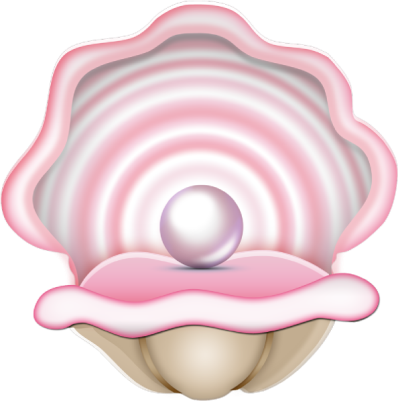 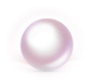 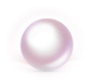 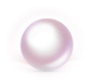 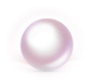 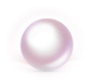 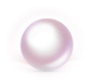 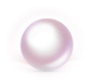 [Speaker Notes: Чтобы открыть правило, нажми на РУСАЛКУ.  Для перехода на следующий слайд дважды нажми на ЖЕМЧУЖИНУ, а затем на управляющую кнопку.]
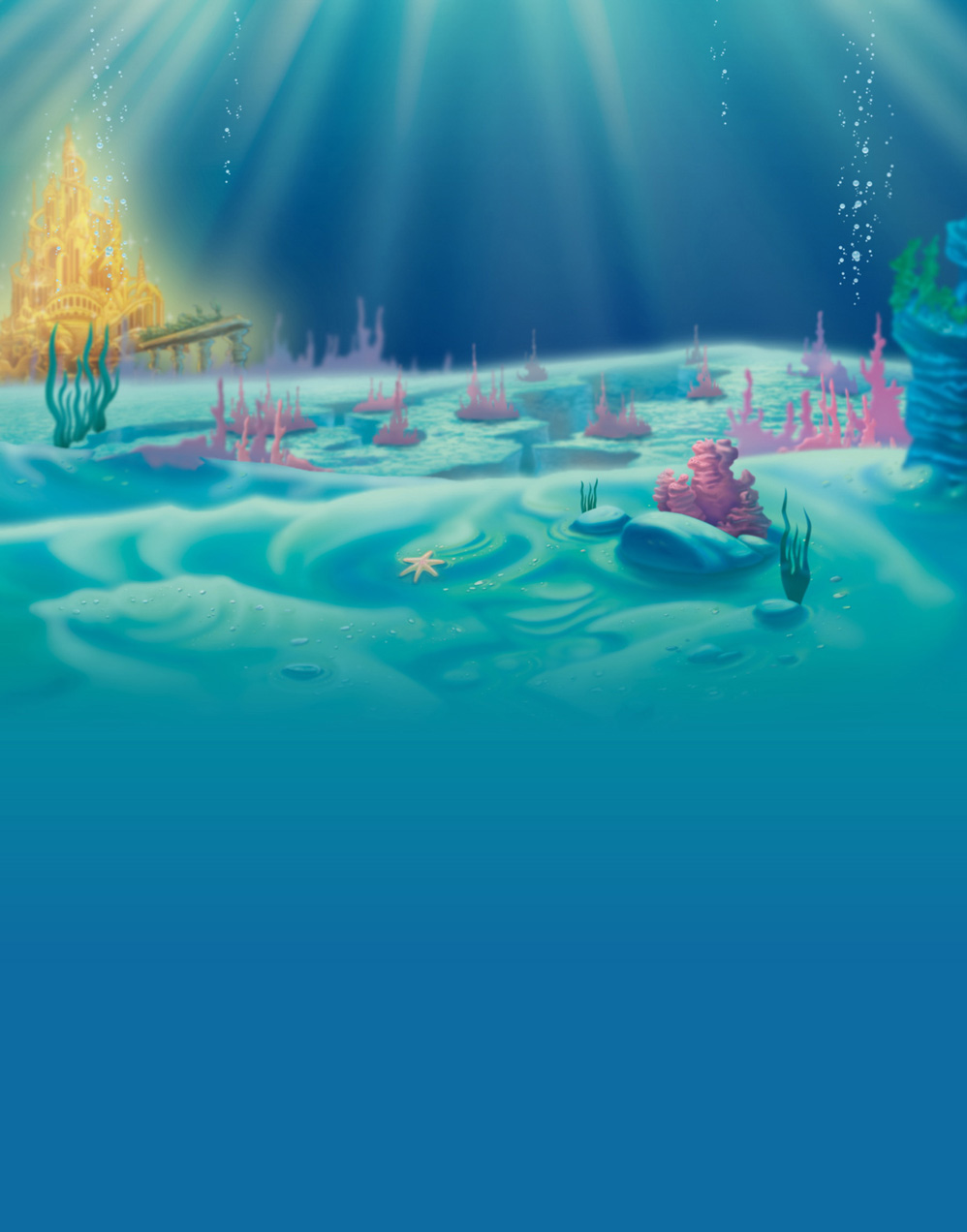 Ты молодец!
Спасибо за помощь!
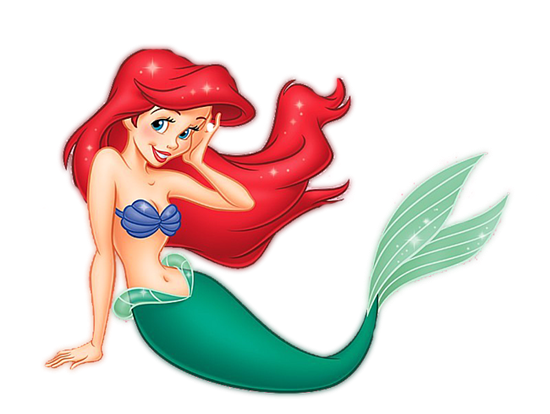 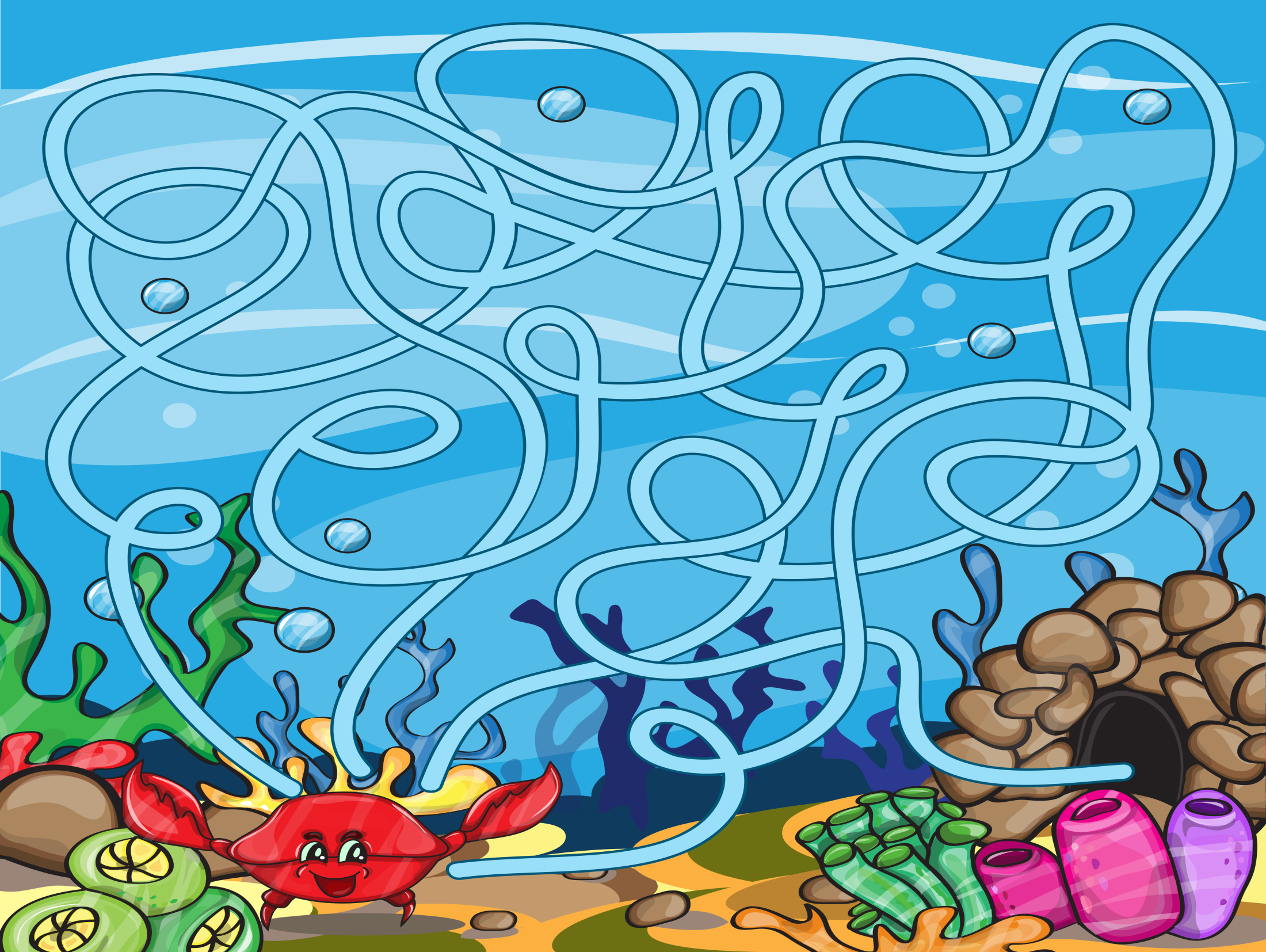 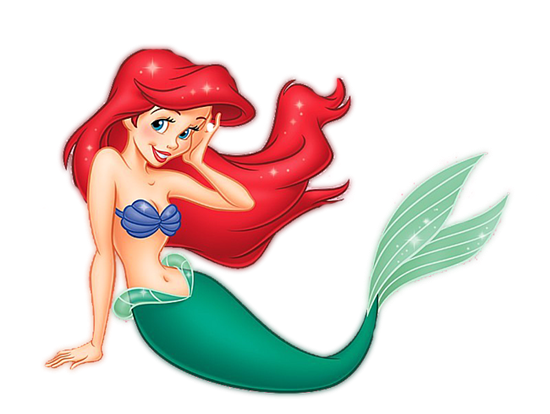 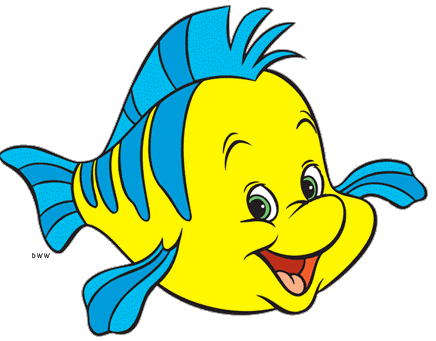 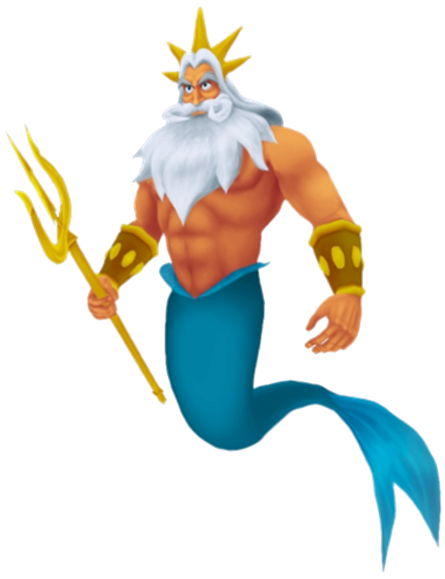 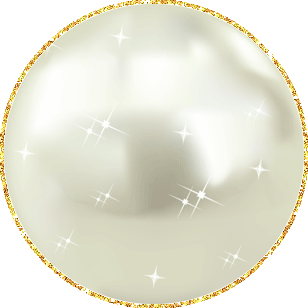 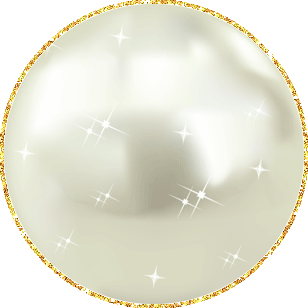 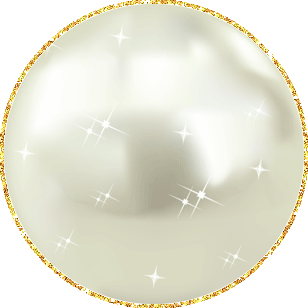 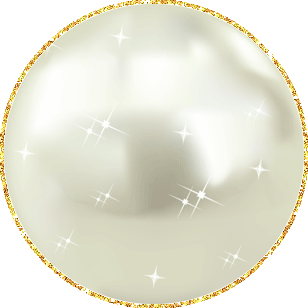 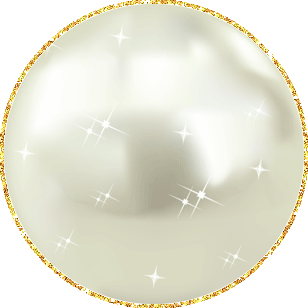 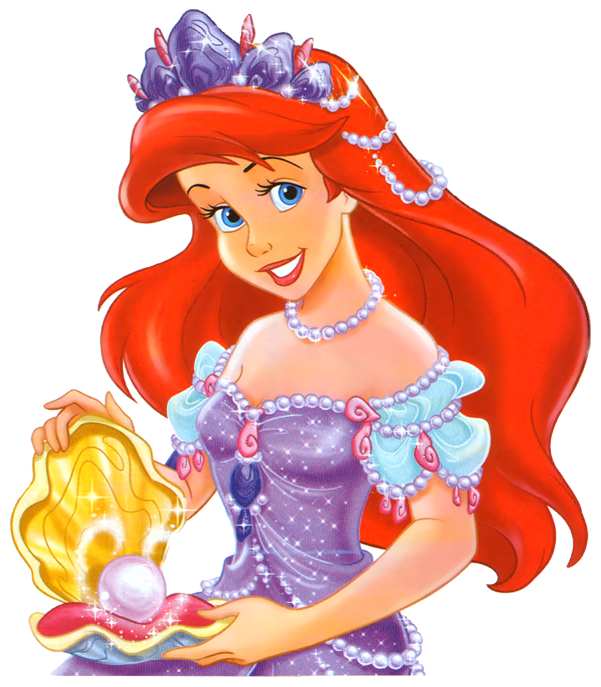 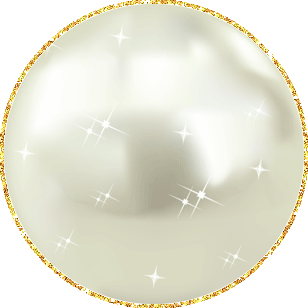 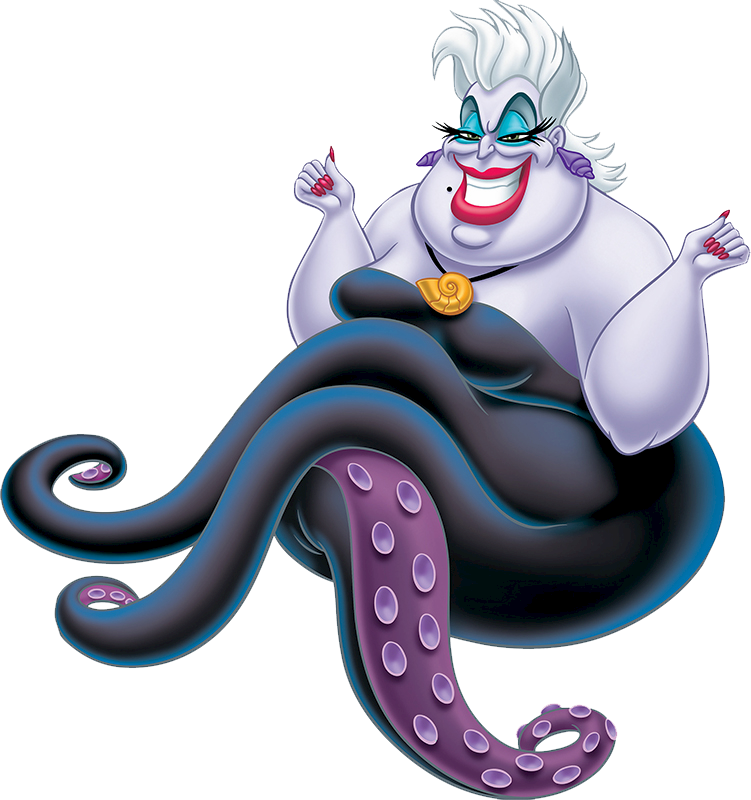 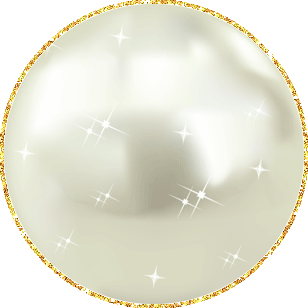 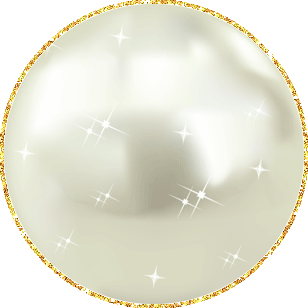 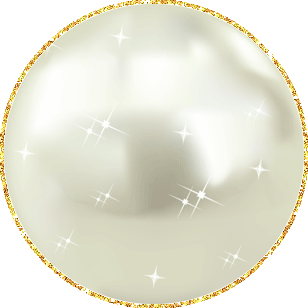 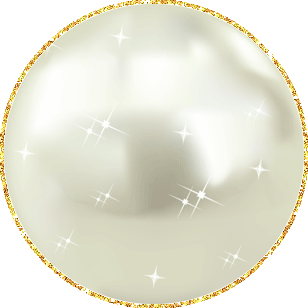 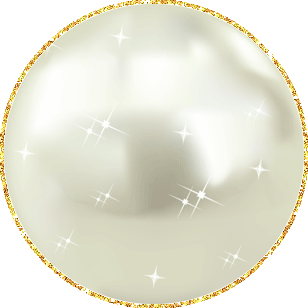 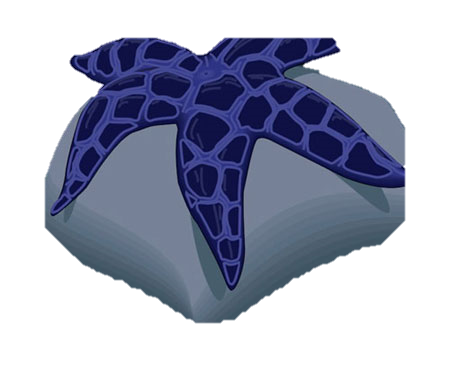 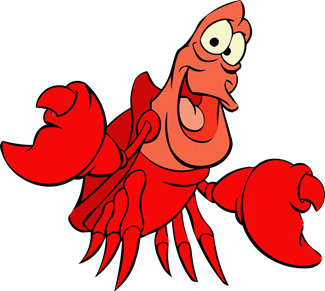 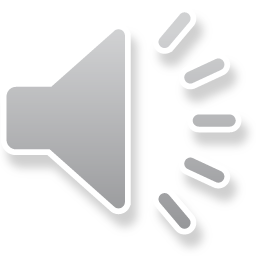 [Speaker Notes: Физминутка для глаз]
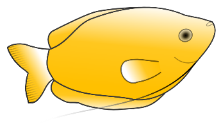 Пол…жение
Осталось время? Поиграй с рыбками и определи лишние слова. Оставшиеся слова запиши и вставь букву О или А
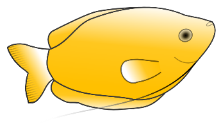 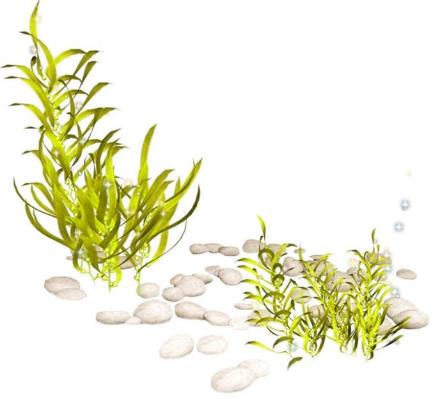 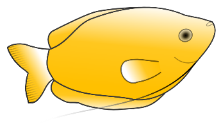 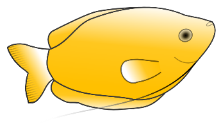 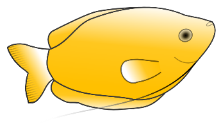 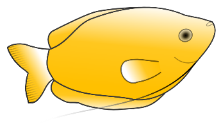 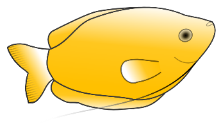 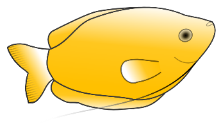 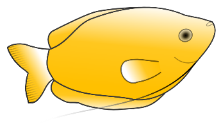 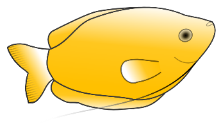 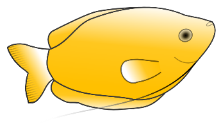 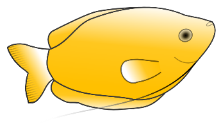 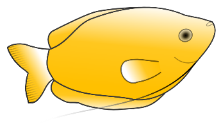 К…снусь
срОслись.
кОснусь
рОсток
вырОсли
рАстет
предлАгать
Пор…сль
К…сой
полОжение
Р…са
Ср…слись
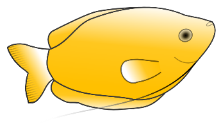 порОсль
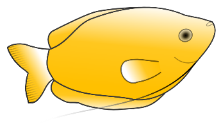 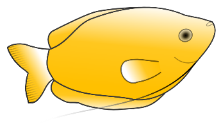 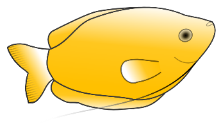 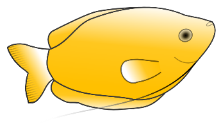 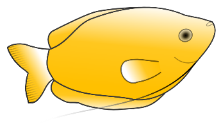 Р…сток
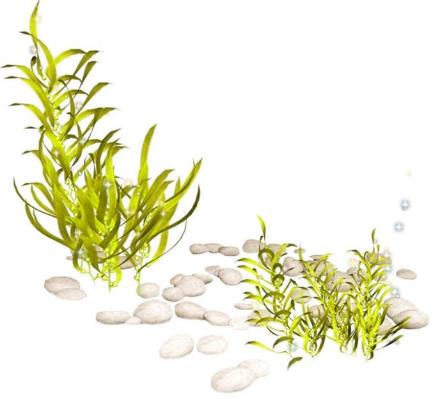 Выр…сли
Р…стет
Сл…жный
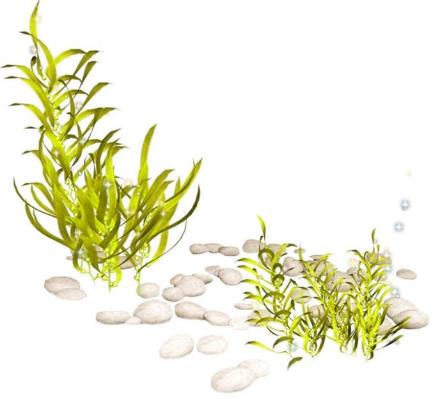 Предл…гать
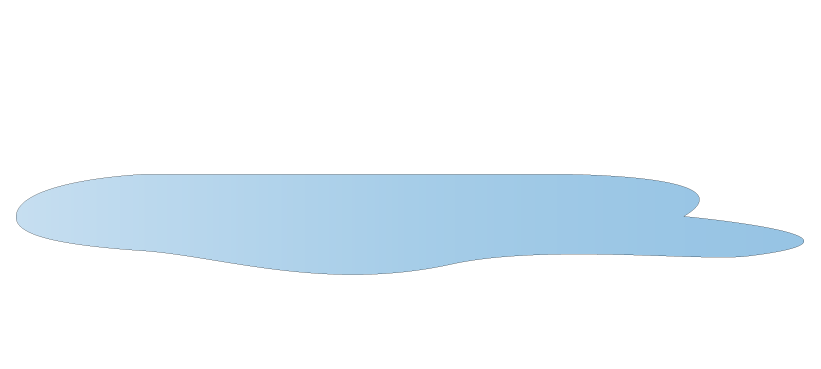 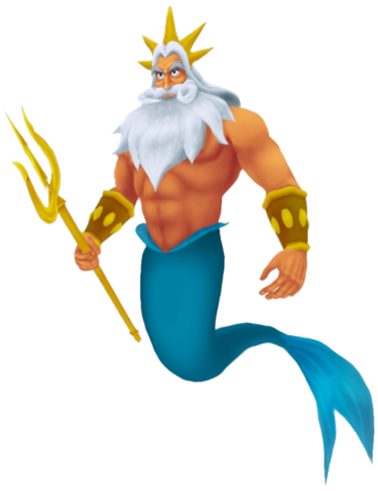 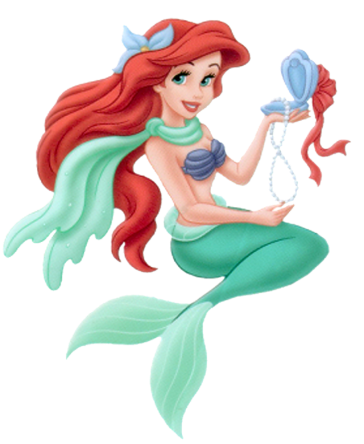 физкультминутка
Что там чудится в тумане? 
Волны плещут в океане. 
Это мачты кораблей. 
Пусть плывут сюда скорей! 
Мы по берегу гуляем, 
Мореходов поджидаем, 
Ищем ракушки в песке 
И сжимаем в кулаке. 
Чтоб побольше их собрать, — 
Надо чаще приседать. 
Шеей крутим осторожно 
Шеей крутим осторожно — 
Голова кружиться может. 
Влево смотрим — раз, два, три. 
Так. И вправо посмотри. 
Вверх потянемся, пройдёмся
И на место вновь вернёмся.
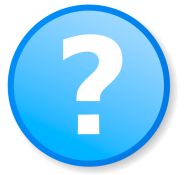 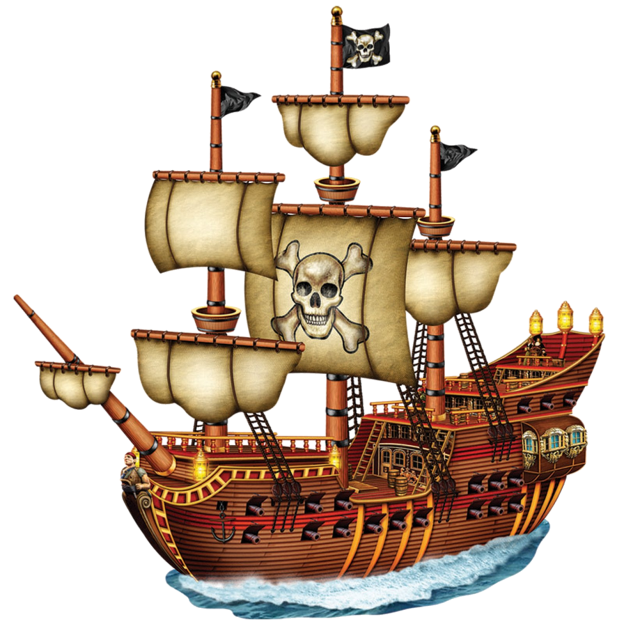 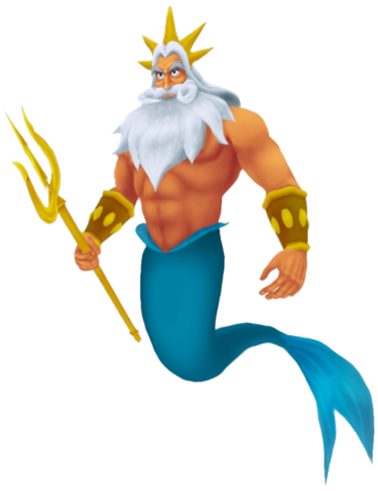 Пробное действие
ЗАГ…РАть
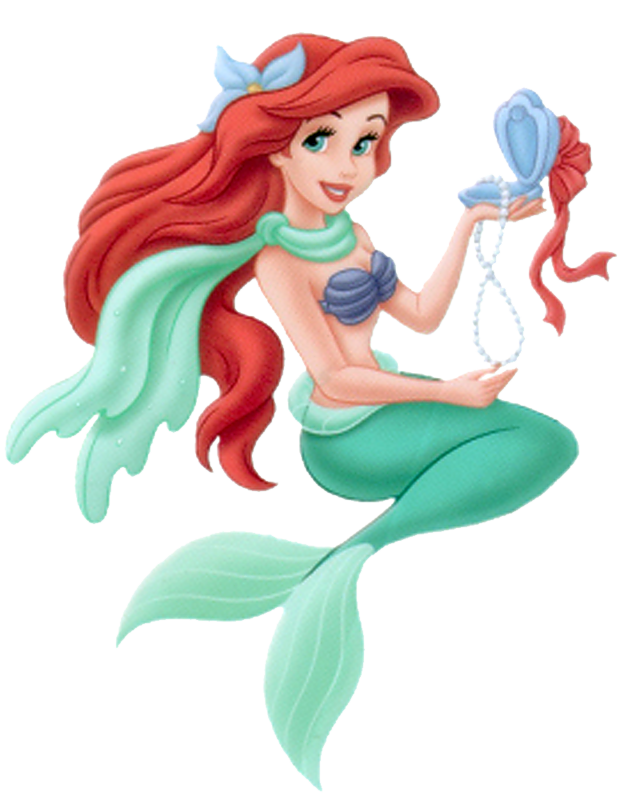 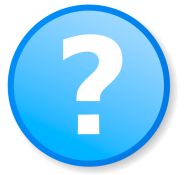 А
О
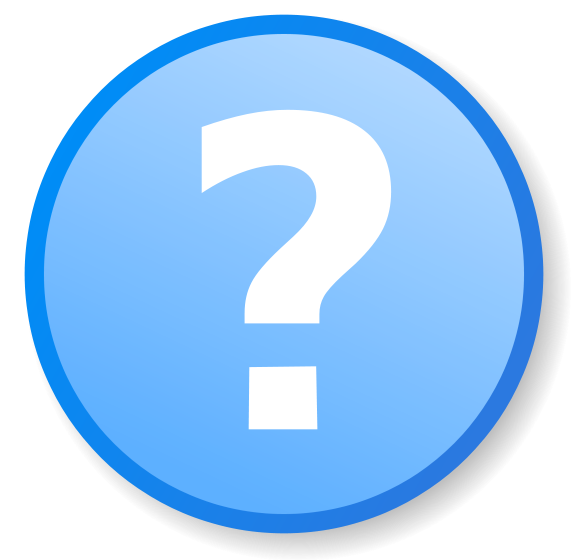 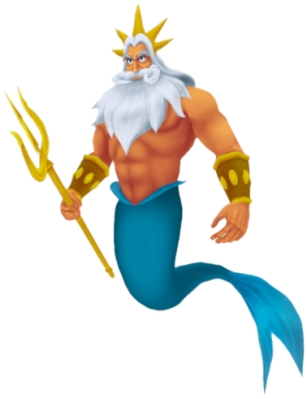 ЗАГ    РАЛ
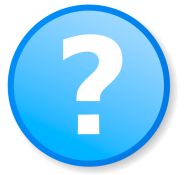 Я думаю, буква А, так как есть суффикс А.
Я думаю, буква А, так как можно проверить ЗАГАР.
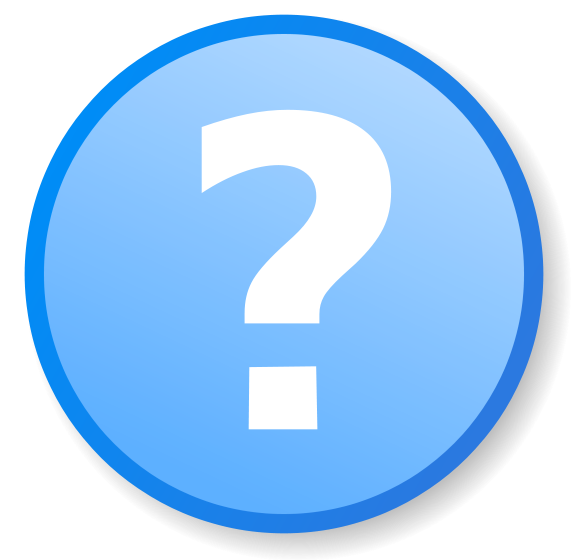 Я думаю, буква О, так как можно проверить ГОРКА.
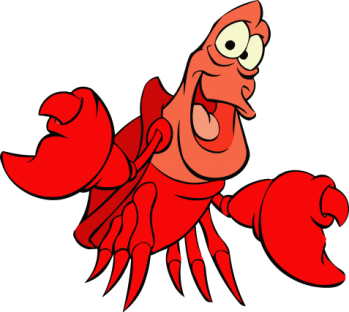 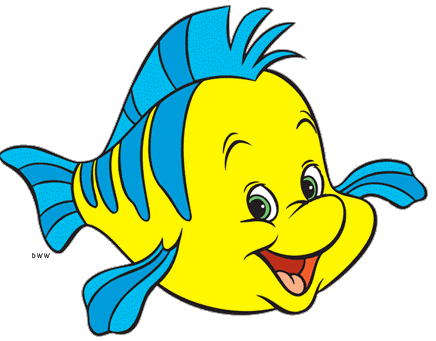 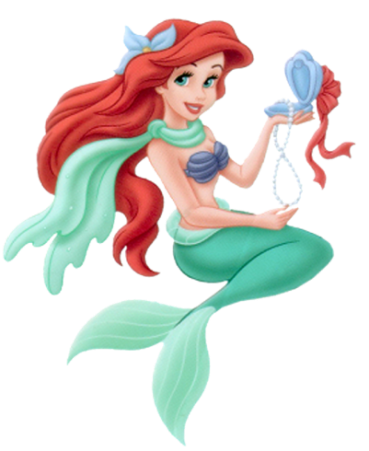 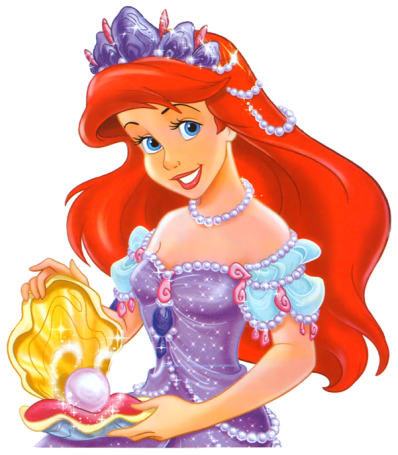 цель урока:
Открыть правило правописания букв о-а в корнях ГОР-ГАР
Научиться правильно       писать эти корни
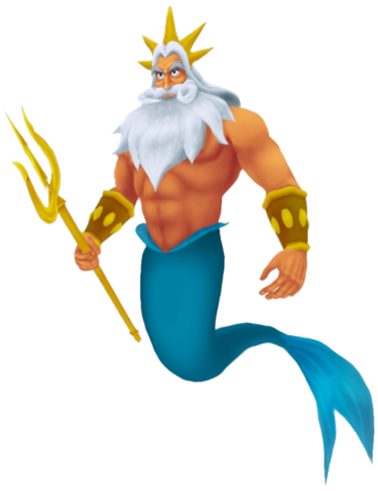 Тема урока:
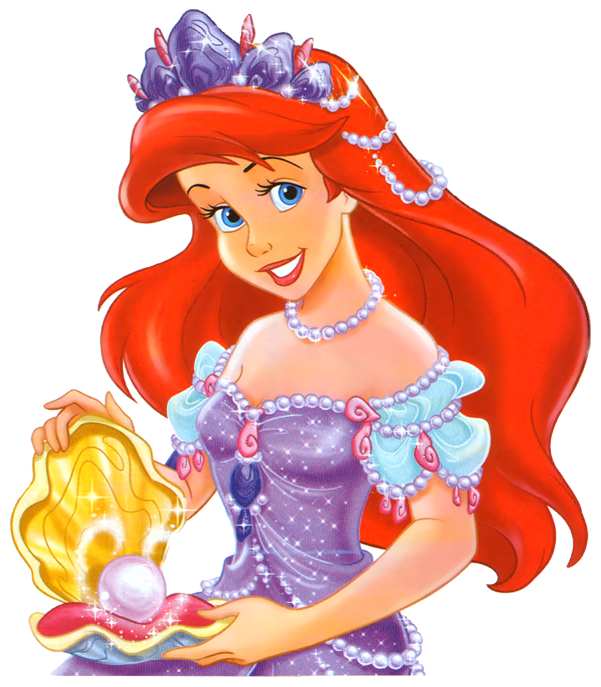 Правописание 
Чередующихся гласных 
О-А
В корнях 
гор-гар
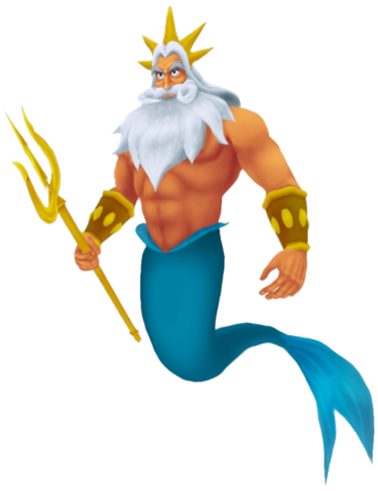 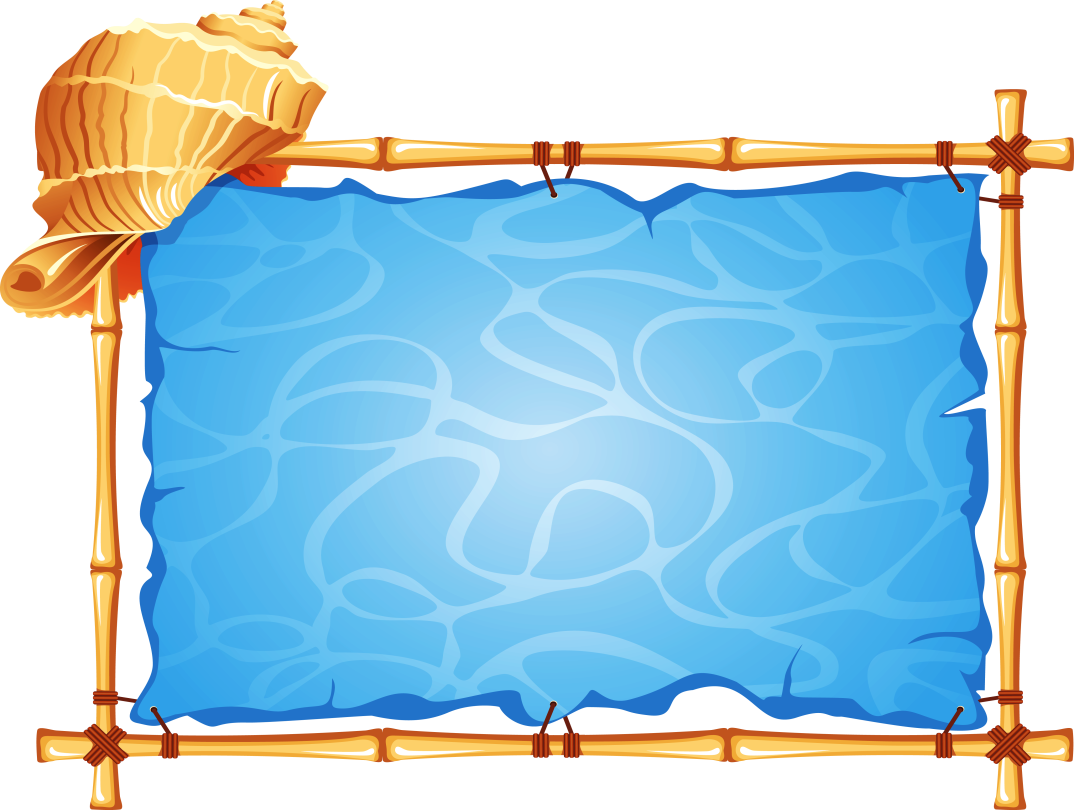 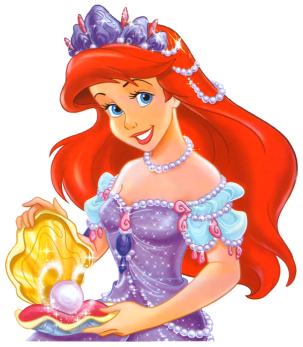 Задание группам:
Поставьте
 ударение!
нужна 
помощь?
Самостоятельно установить закономерность написания букв А или О в чередующихся корнях ГОР-ГАР
Определить общее лексическое значение корней.
При каком условии пишется буква А?
При каком условии пишется буква О?
Создать эталон.
эталон
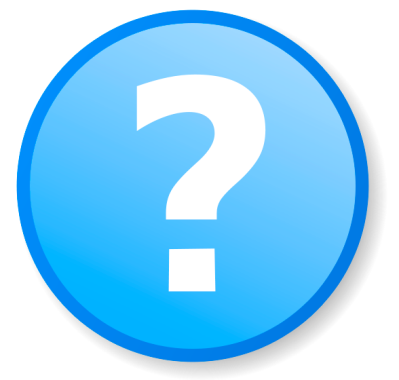 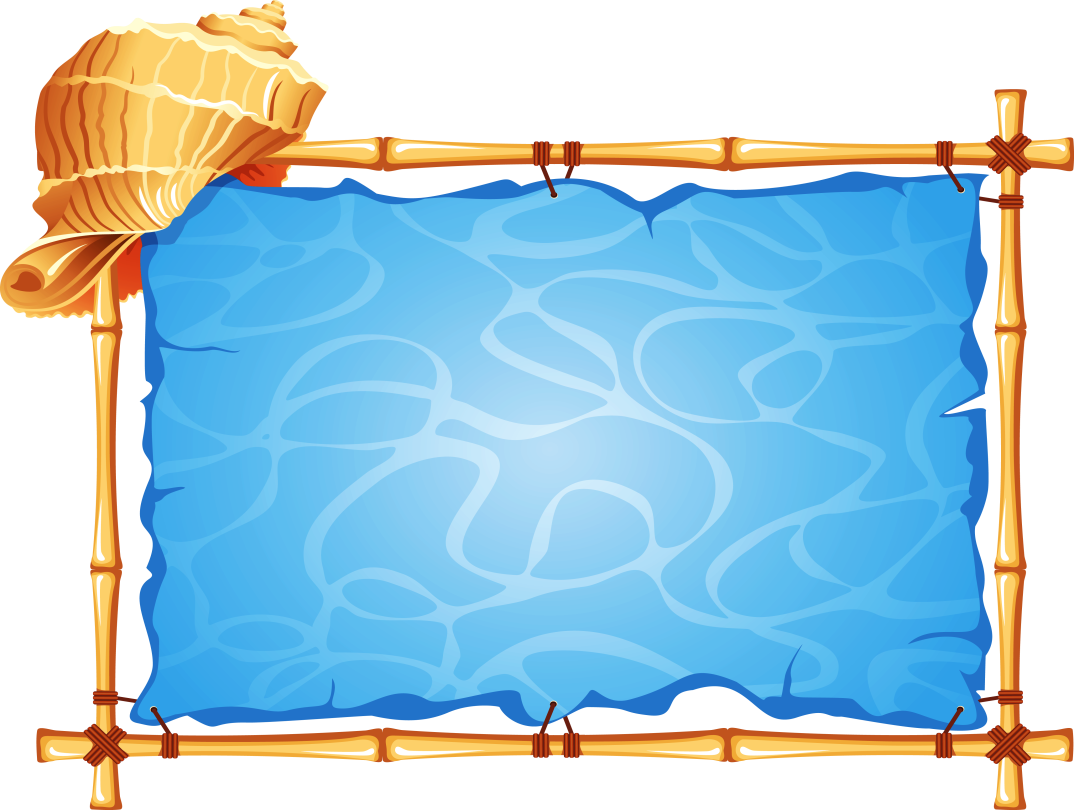 гАр – гОр
(           )
«тепло»
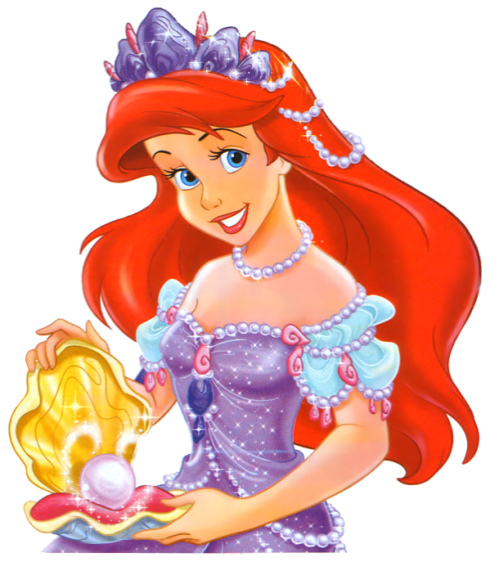 ЗАГ…РАть
О
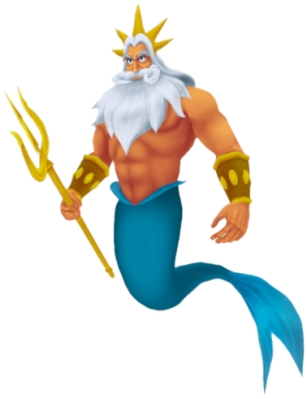 Работаем вместе
- Выписать слова с чередующимися корнями, вставить пропущенную букву.
Раг…рается, возг…рание, выг…реть, г…релка, гор…стый, дог…рать, заг…реть, заг…релый, наг…рать, пог…релец, приг…реть, разг…р, уг…р, г…рюшко.
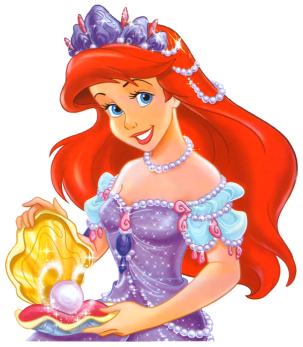 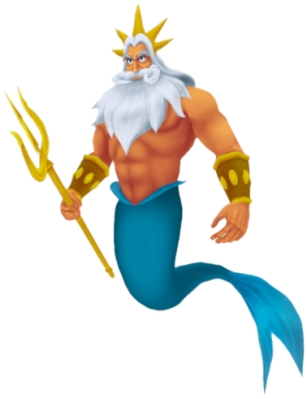 Включение в систему знаний
Сг…реть дотла, выр…сли на дне, распол…житься на камнях, зеленые водор…сли, ср…слись накрепко, к…сается воды, пышно разр…слись,великолепный заг…р, распол…гается под водой,
сг…рел на солнце, прил…жить усилия, прик…снулся слегка
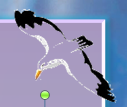 Дорогой друг! 
Мы возвращаемся на сушу. Кто быстрее?
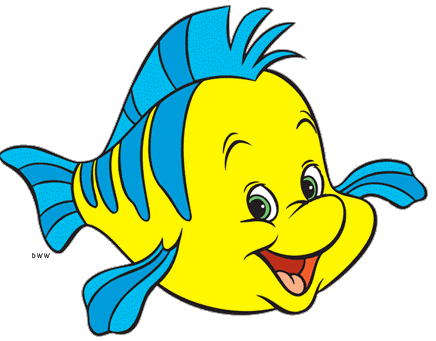 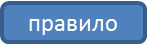 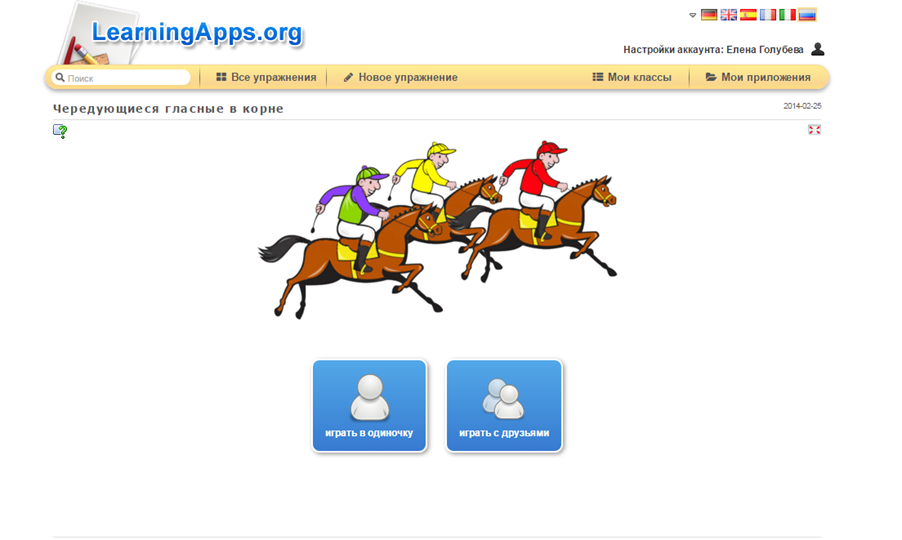 правило
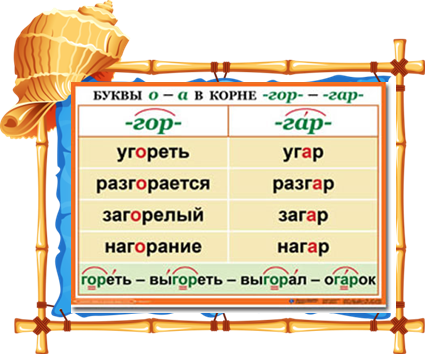 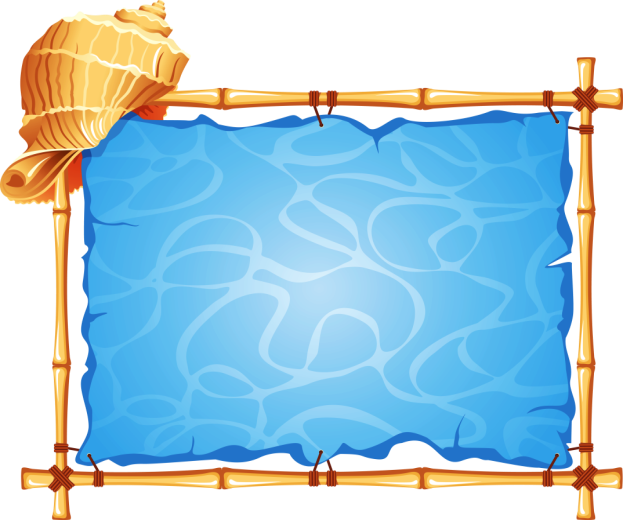 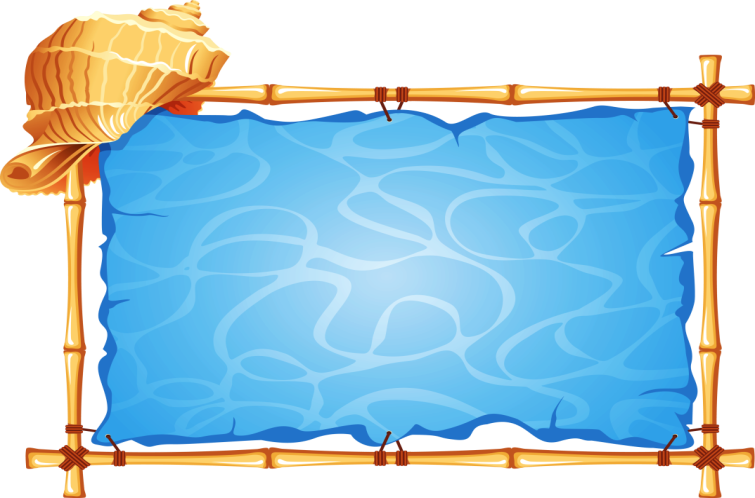 жми на картинку
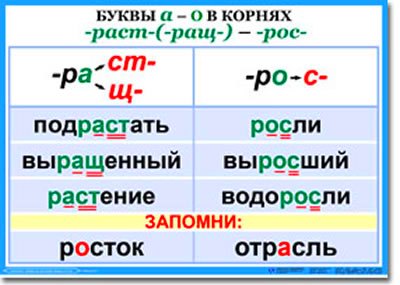 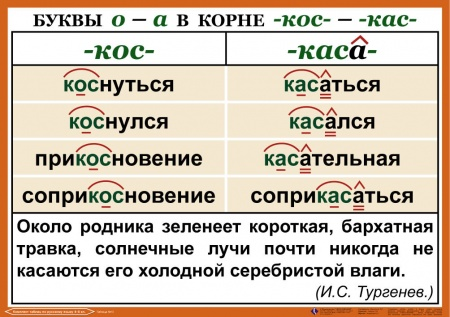 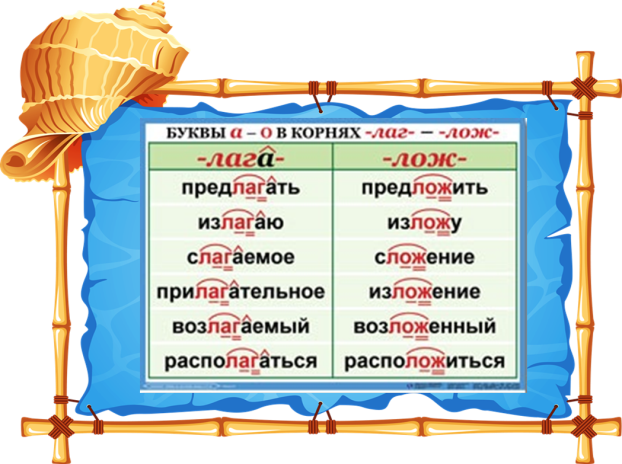 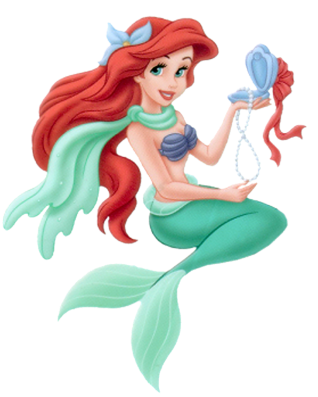 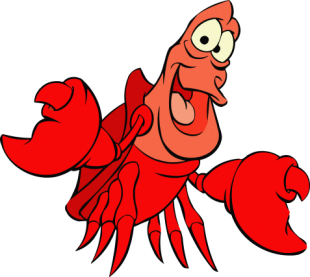 правило
правило
[Speaker Notes: Ссылка на сервис LearningApps]
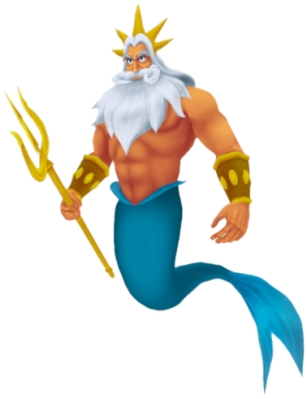 рефлексия
Домашнее задание
Просмотреть видеоурок (ссылка на блоге класса) и выполнить тестовые задания (заходить через Google)
2)  Упражнение на выбор
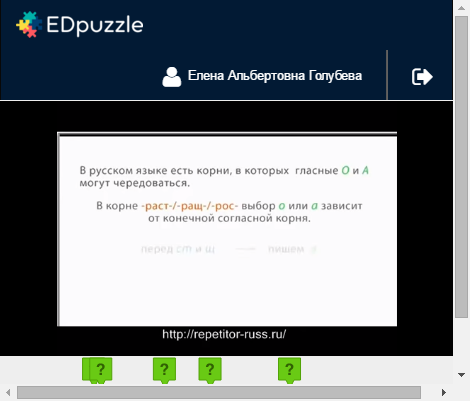